墨|绿|色|中|国|风
茶
茶
行
茉
莉
花
PPT模板
茉莉花茶的概述
茉莉花茶的审评
茉莉花茶行茶法
茉莉花茶的概述
茶诗诵读
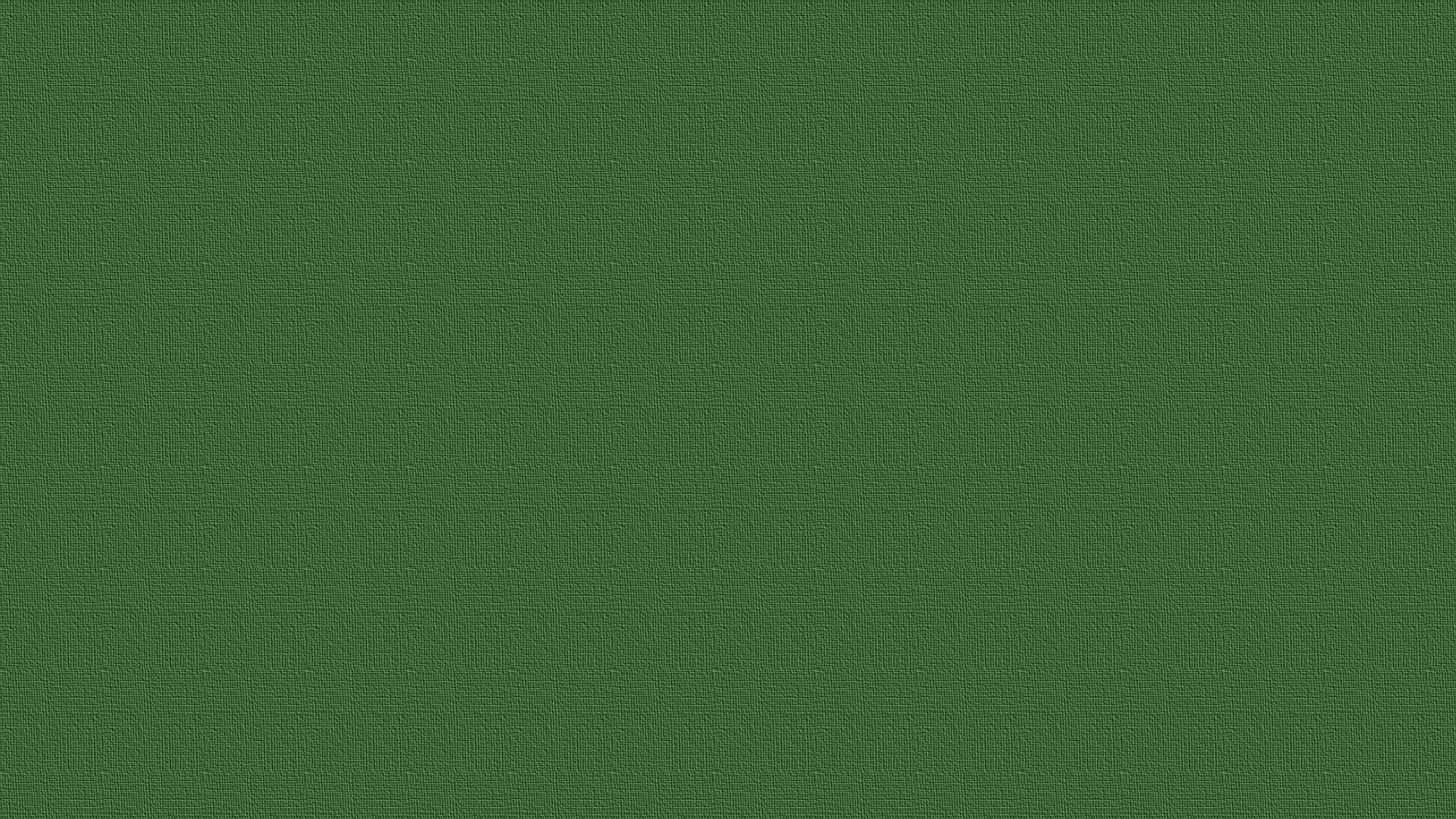 九日与陆处士羽饮茶
九日山僧院
东篱菊也黄俗人多泛酒
谁解助茶香
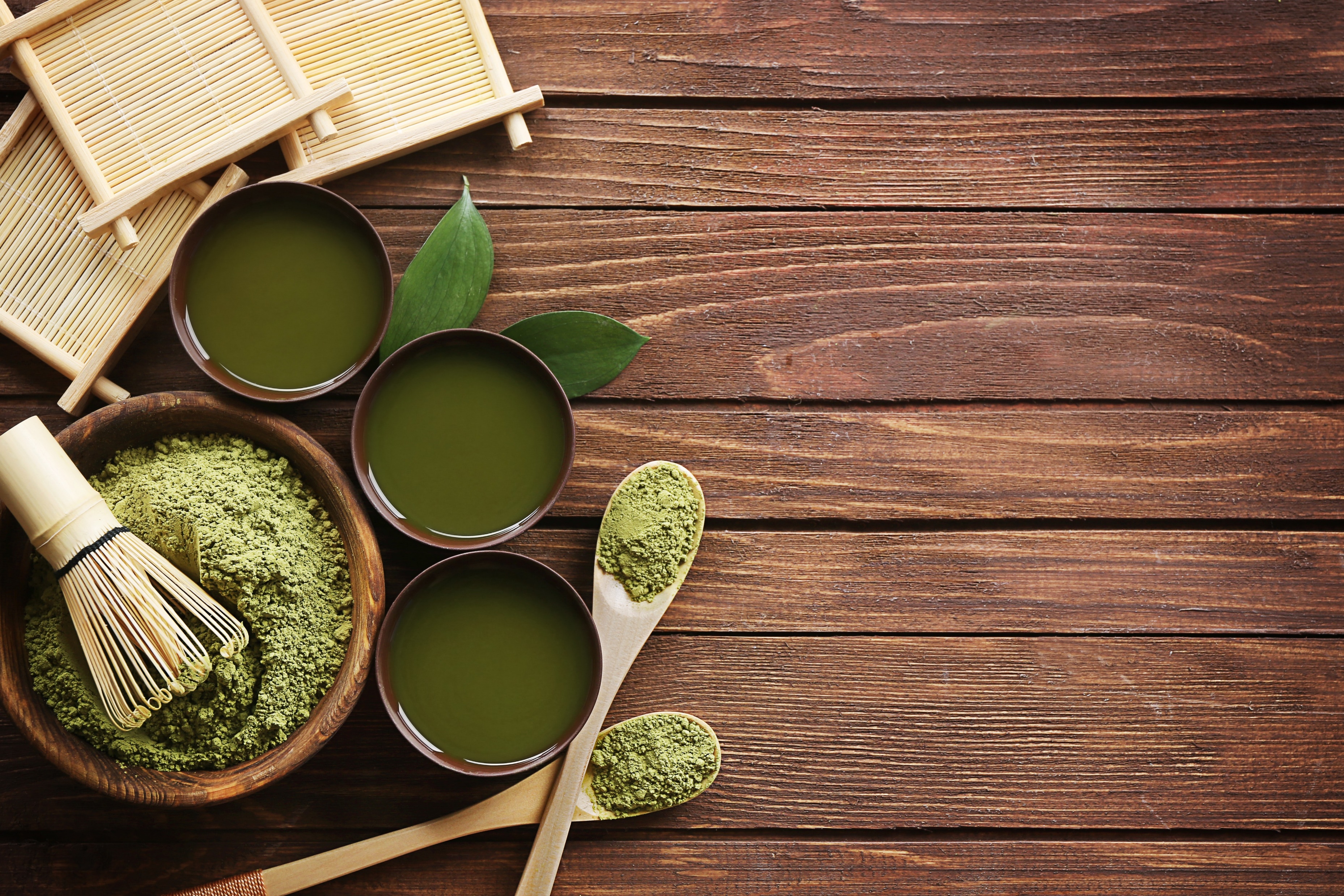 唐  皎然
茉莉花茶的历史
1882年
清咸丰
明朝
南宋
汉朝
用鲜花做原料茶，少数人饮用
由印度传入福州
福州已有大规模茉莉花作坊
台湾从福州引进茉莉花苗
出现茉莉花茶熏茶叶萌芽
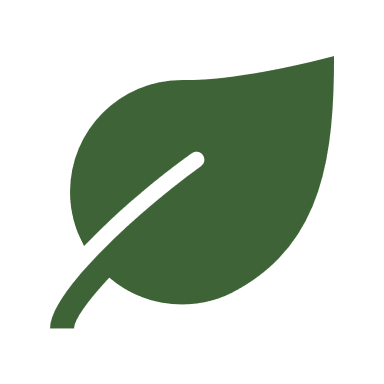 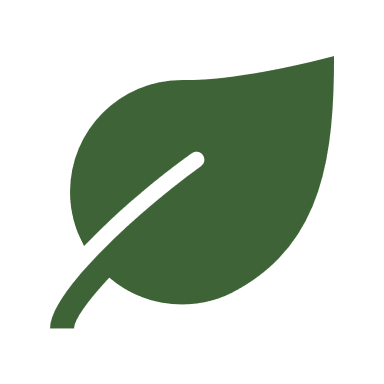 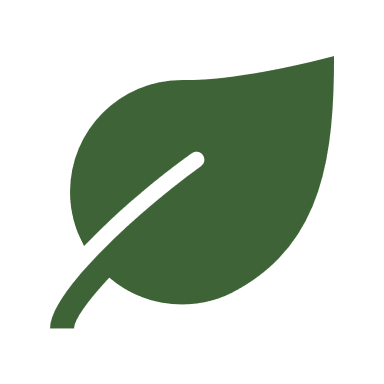 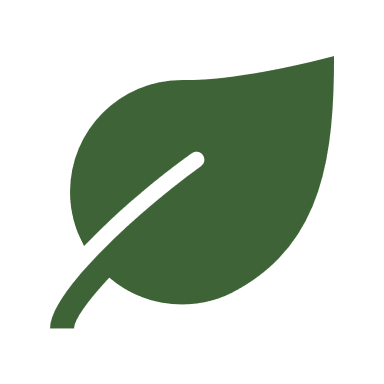 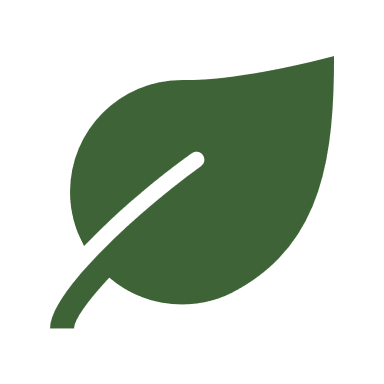 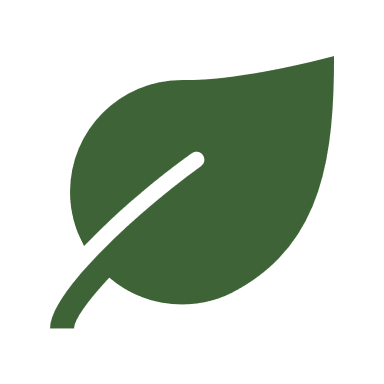 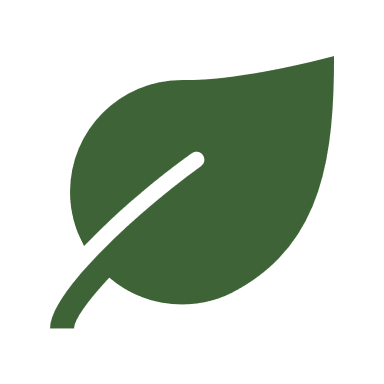 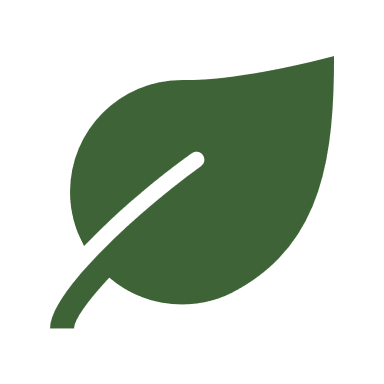 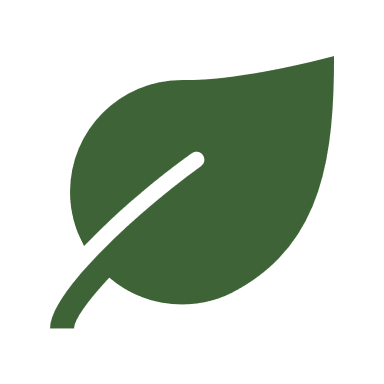 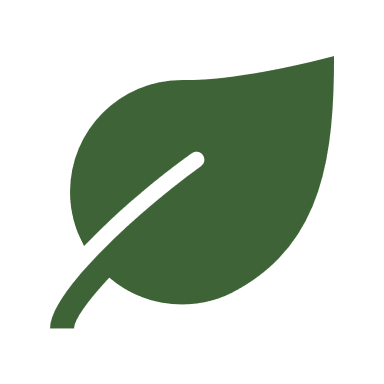 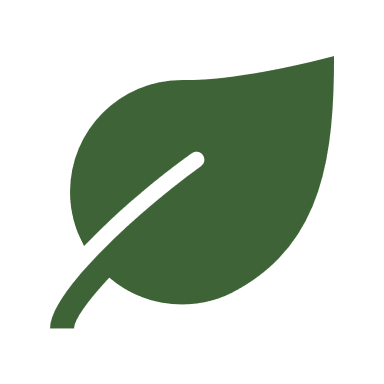 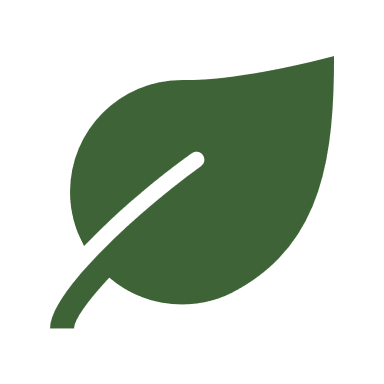 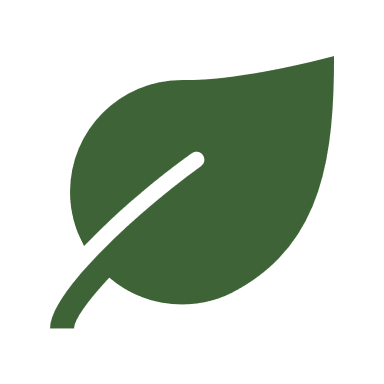 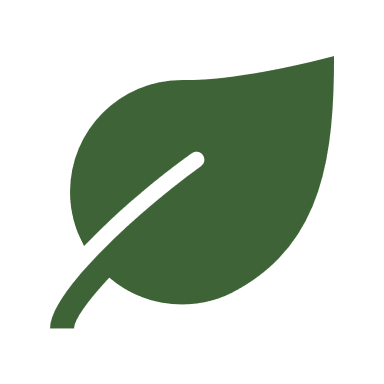 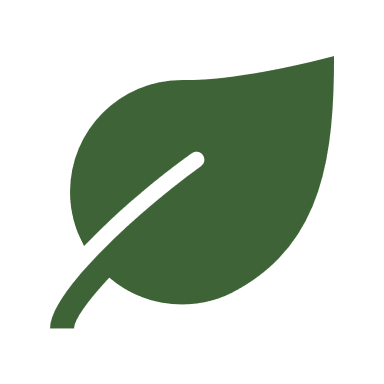 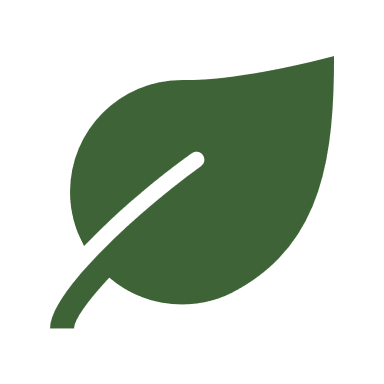 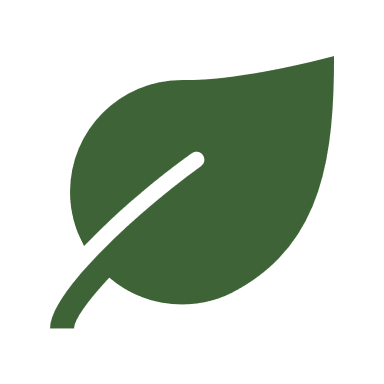 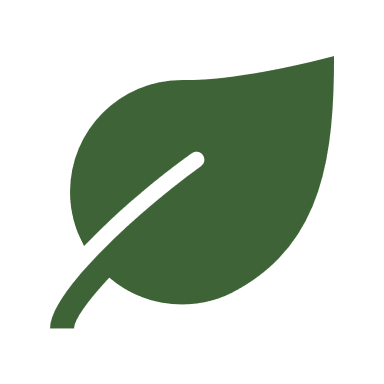 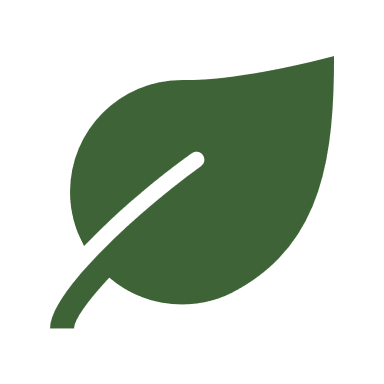 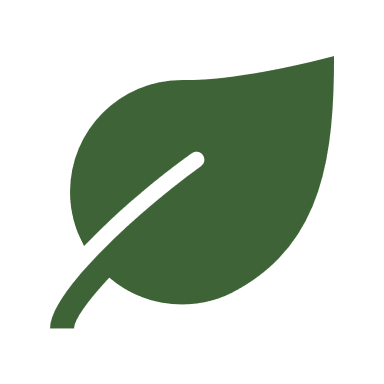 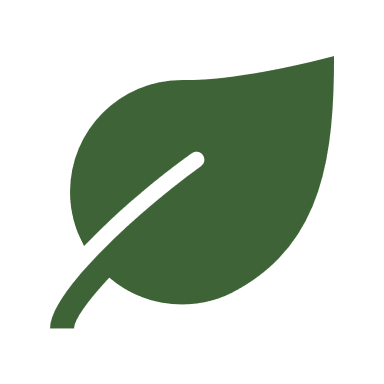 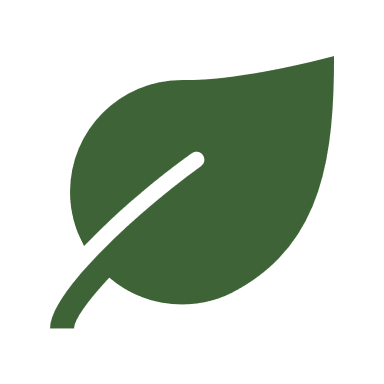 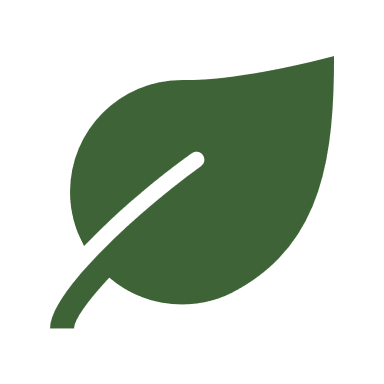 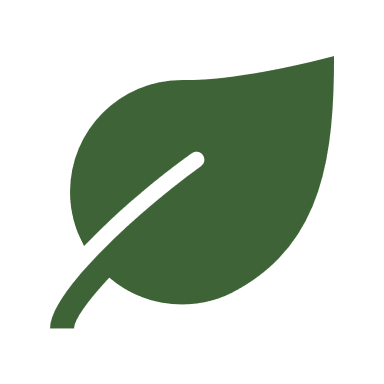 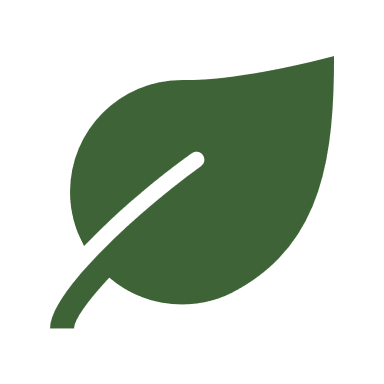 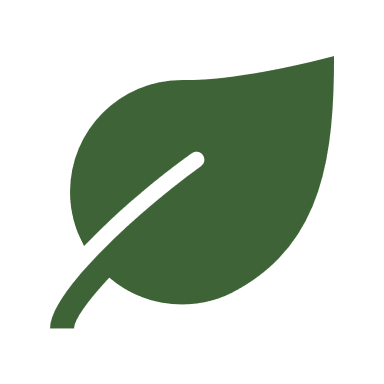 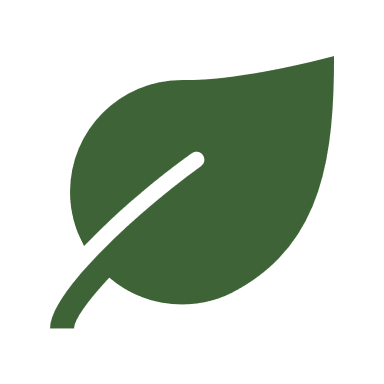 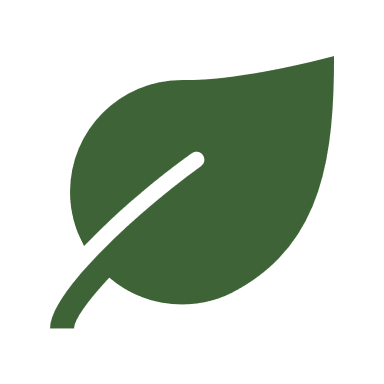 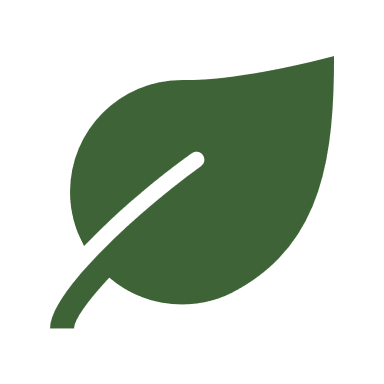 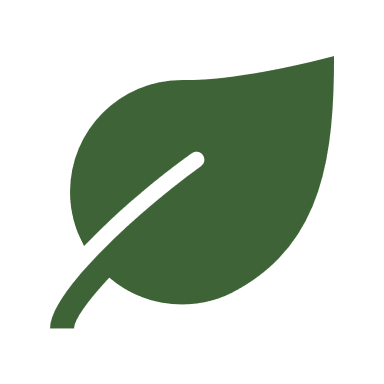 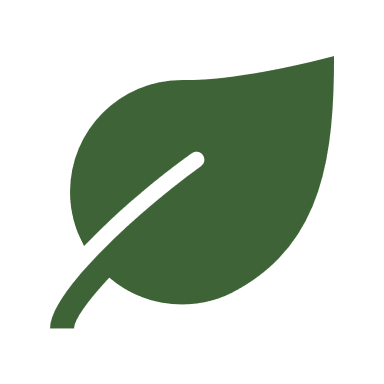 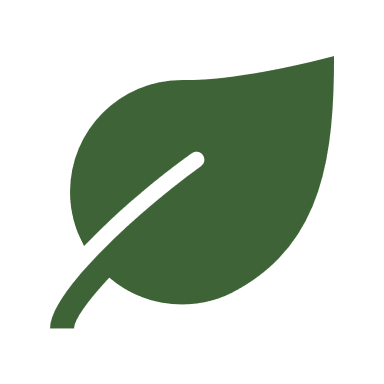 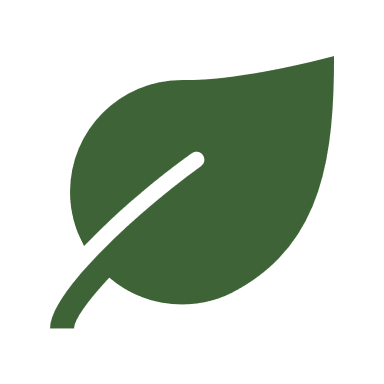 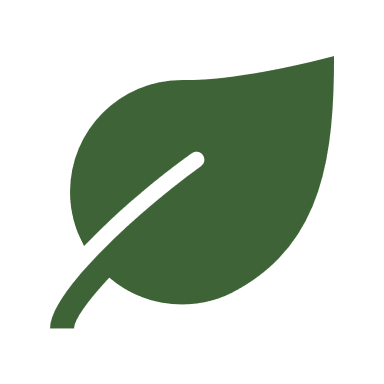 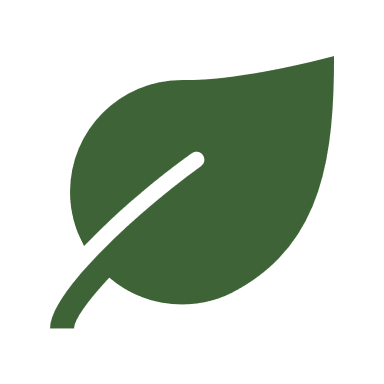 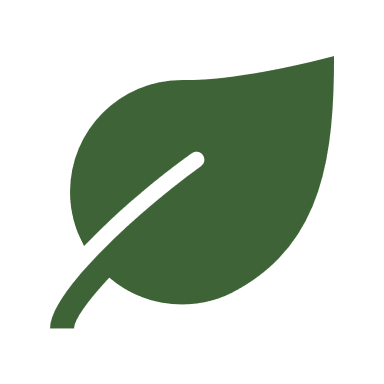 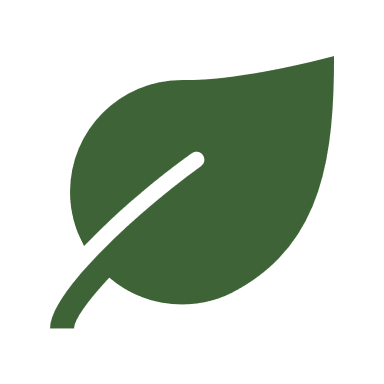 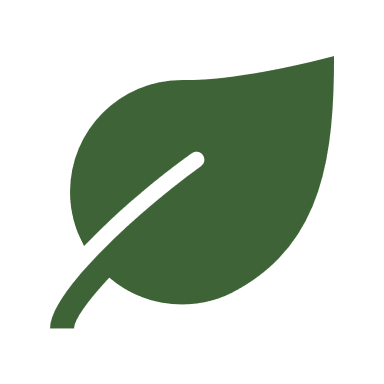 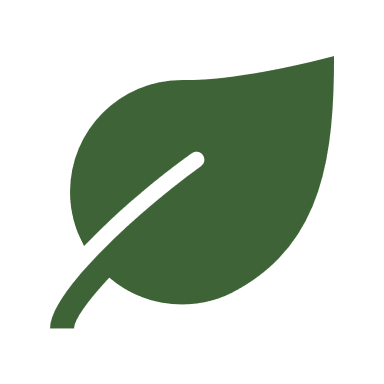 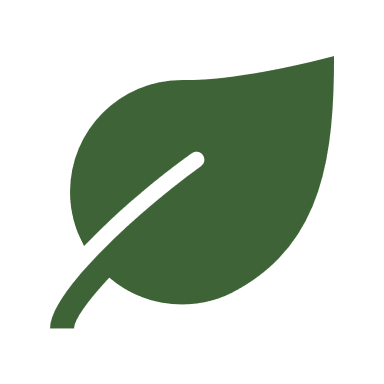 1978年
改革开放前
新中国成立后
1938年
1955年
1884年
苏徽帮茶商将福州窖花技术传入苏州
四川从福州引进茉莉花至成都华阳一带
中国茉莉花茶出口全部来自福州
福州茉莉花茶远销世界各地，覆盖22个国家和地区
广西横县开始制作茉莉花茶
云南开始用大叶种晒青绿毛茶窖制茉莉花茶
茉莉花茶的定义
茉莉花茶
花茶
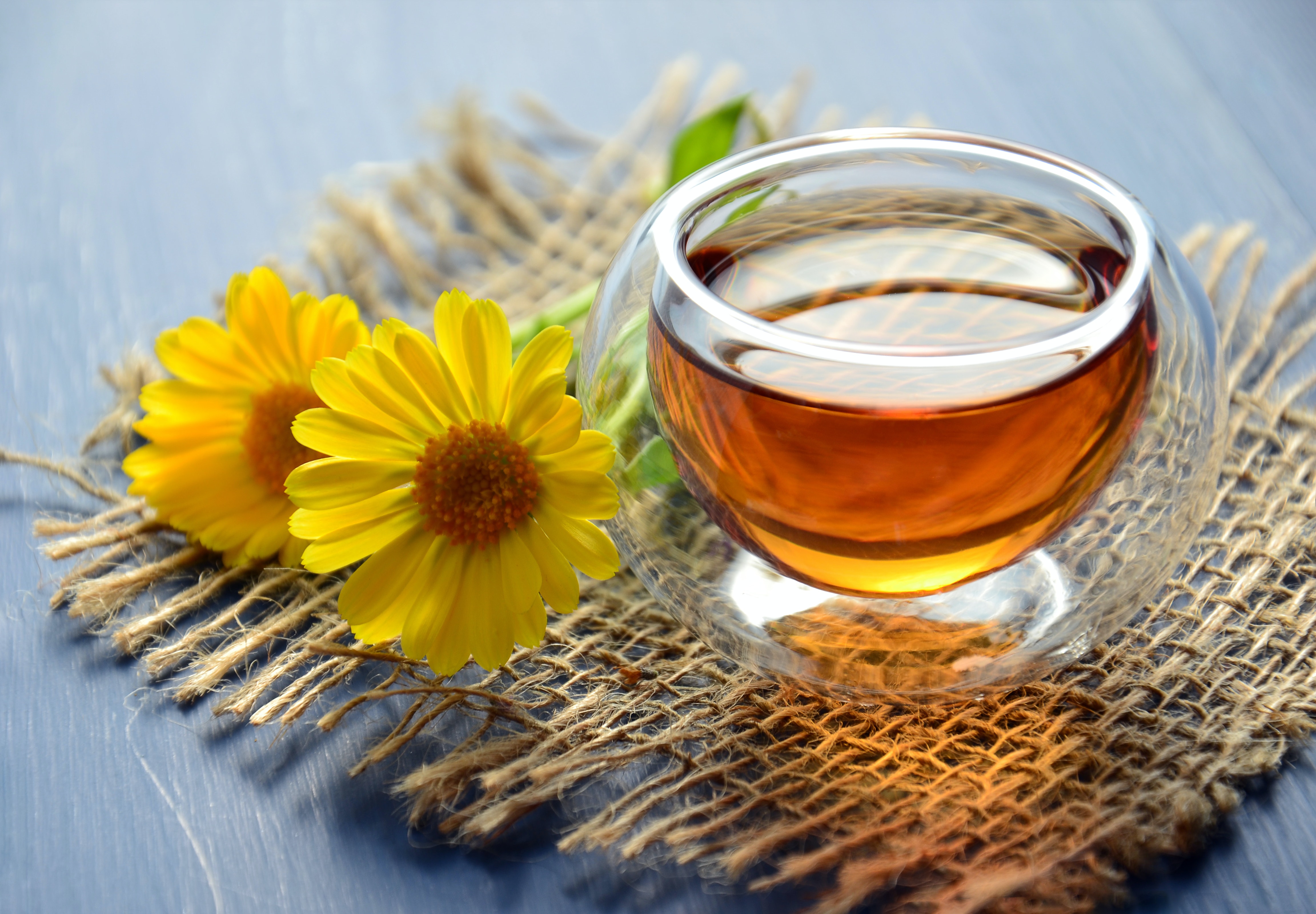 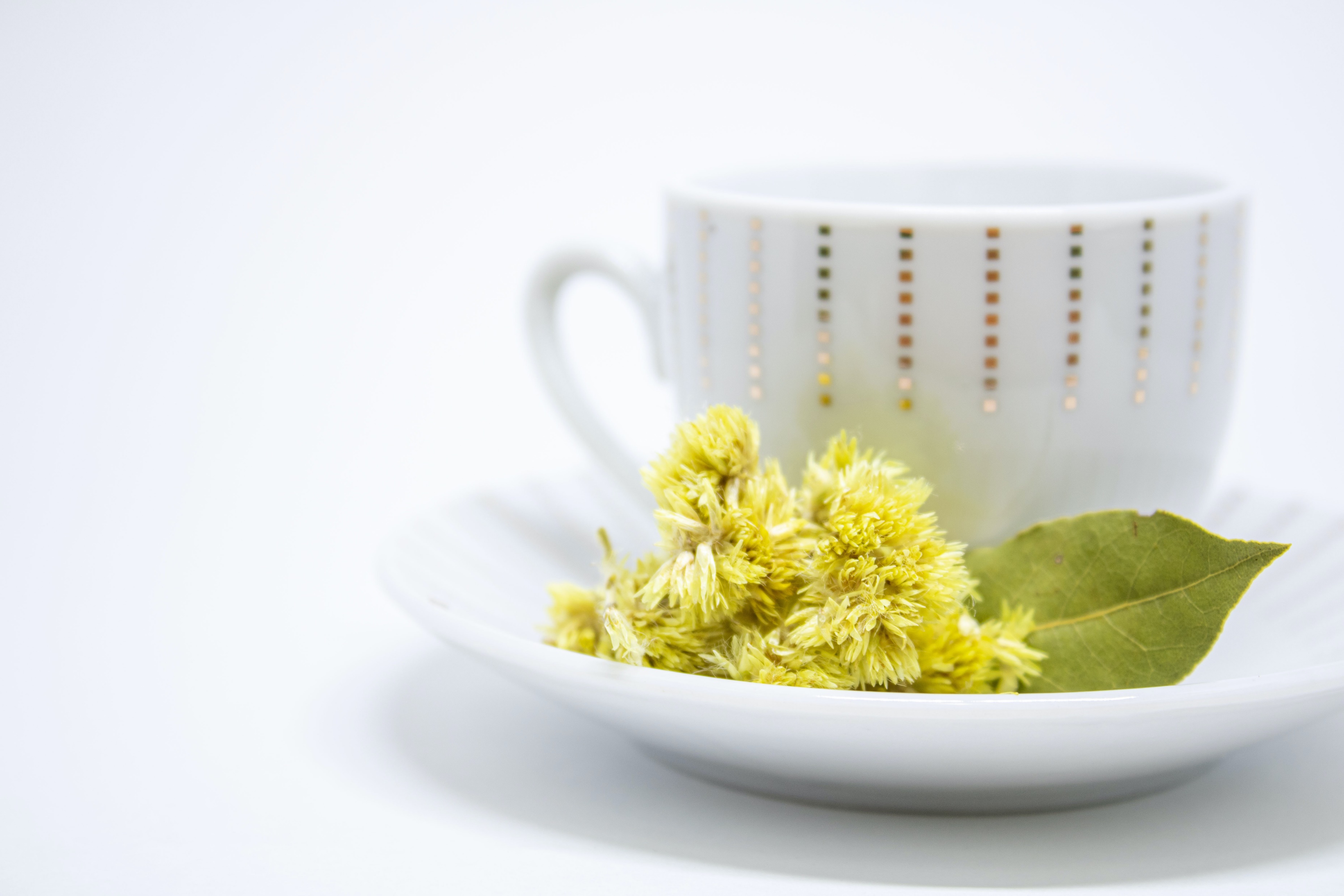 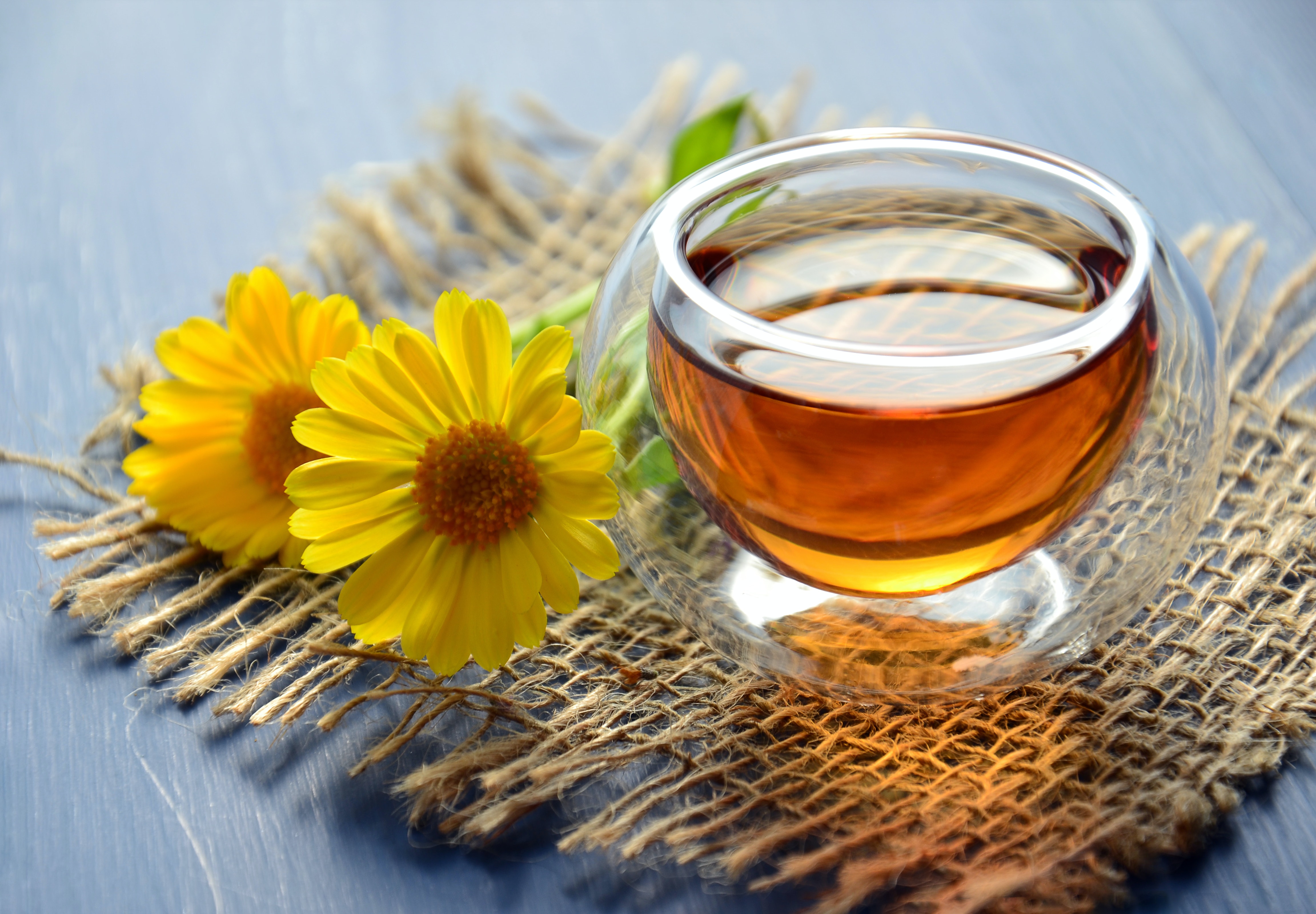 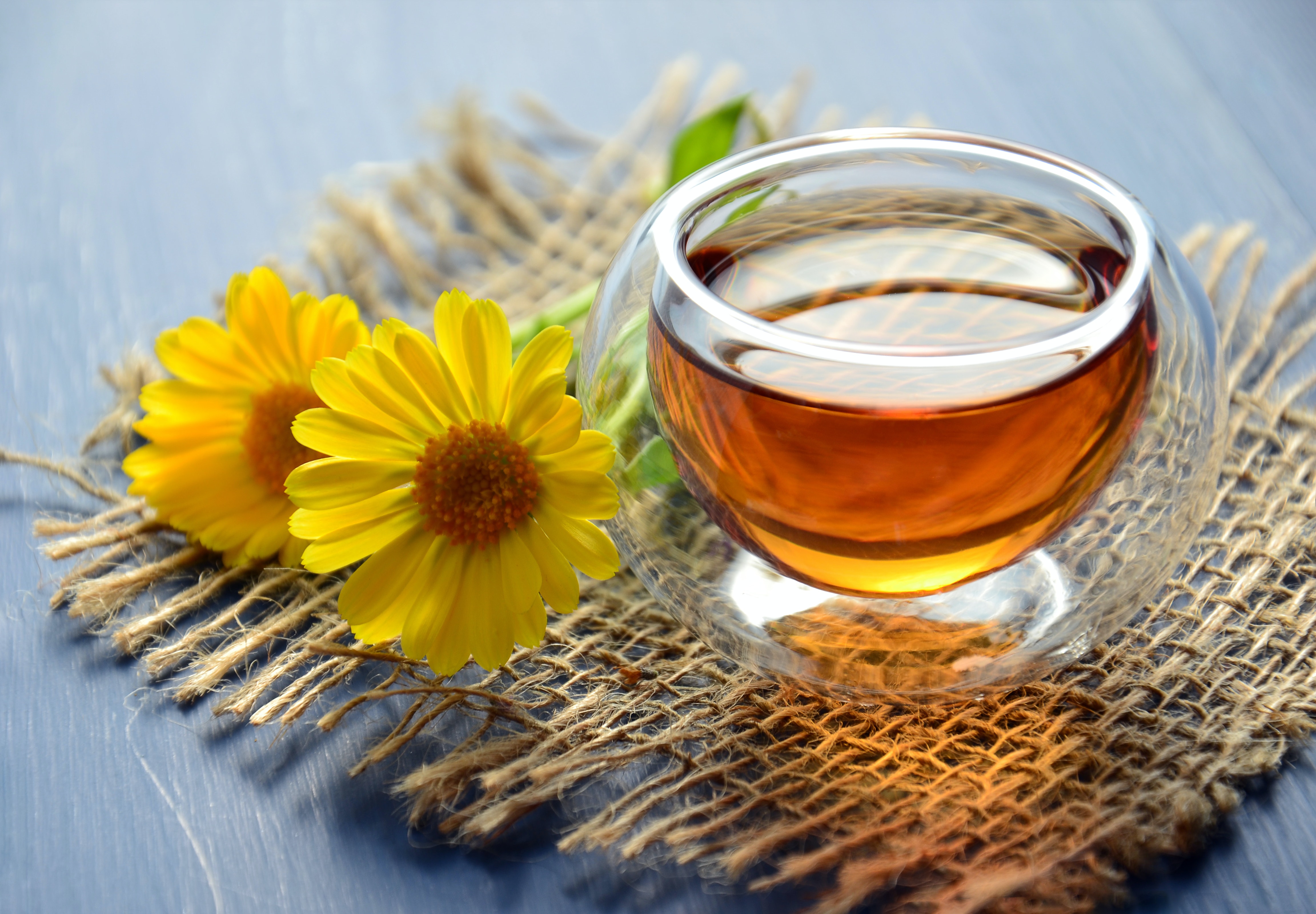 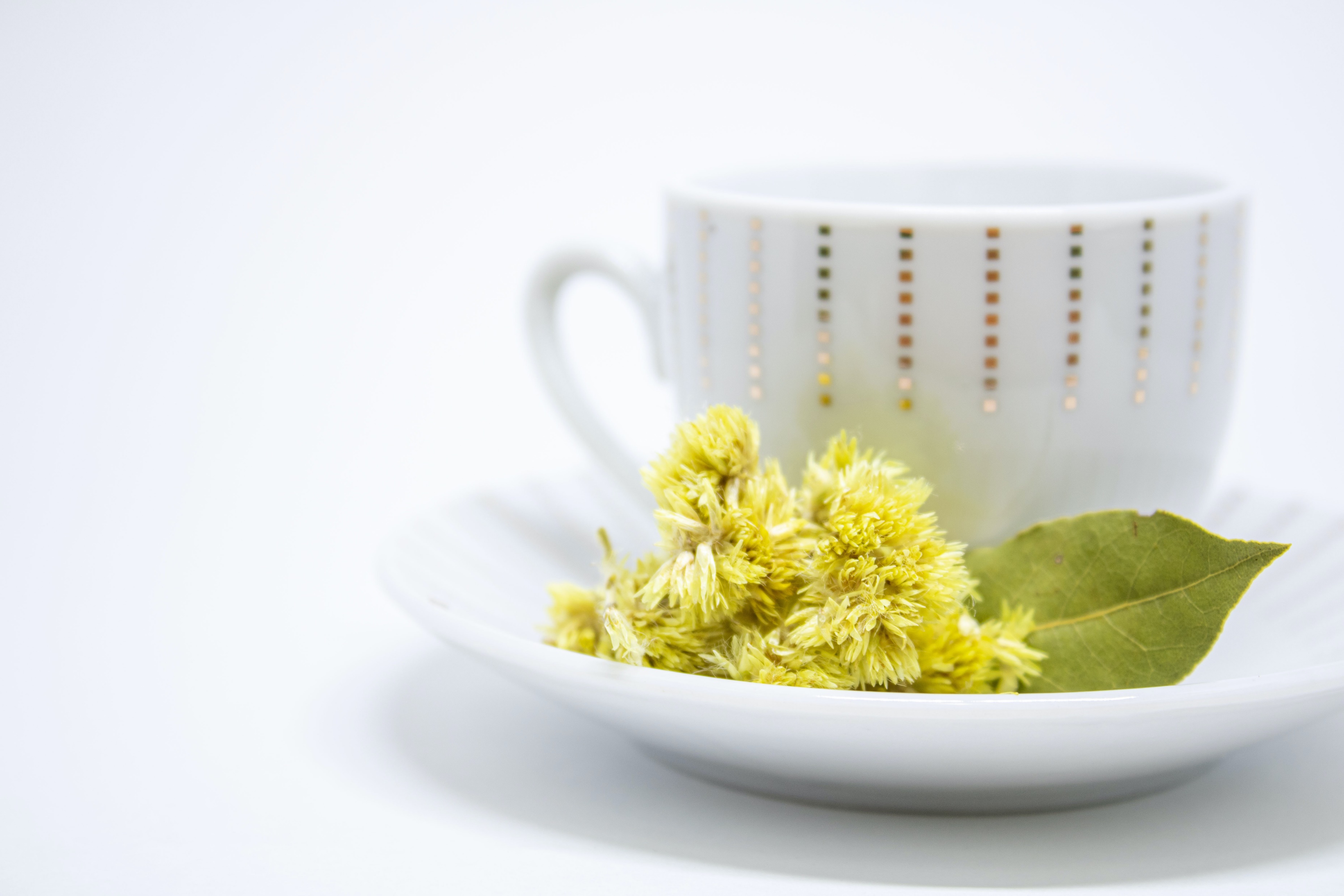 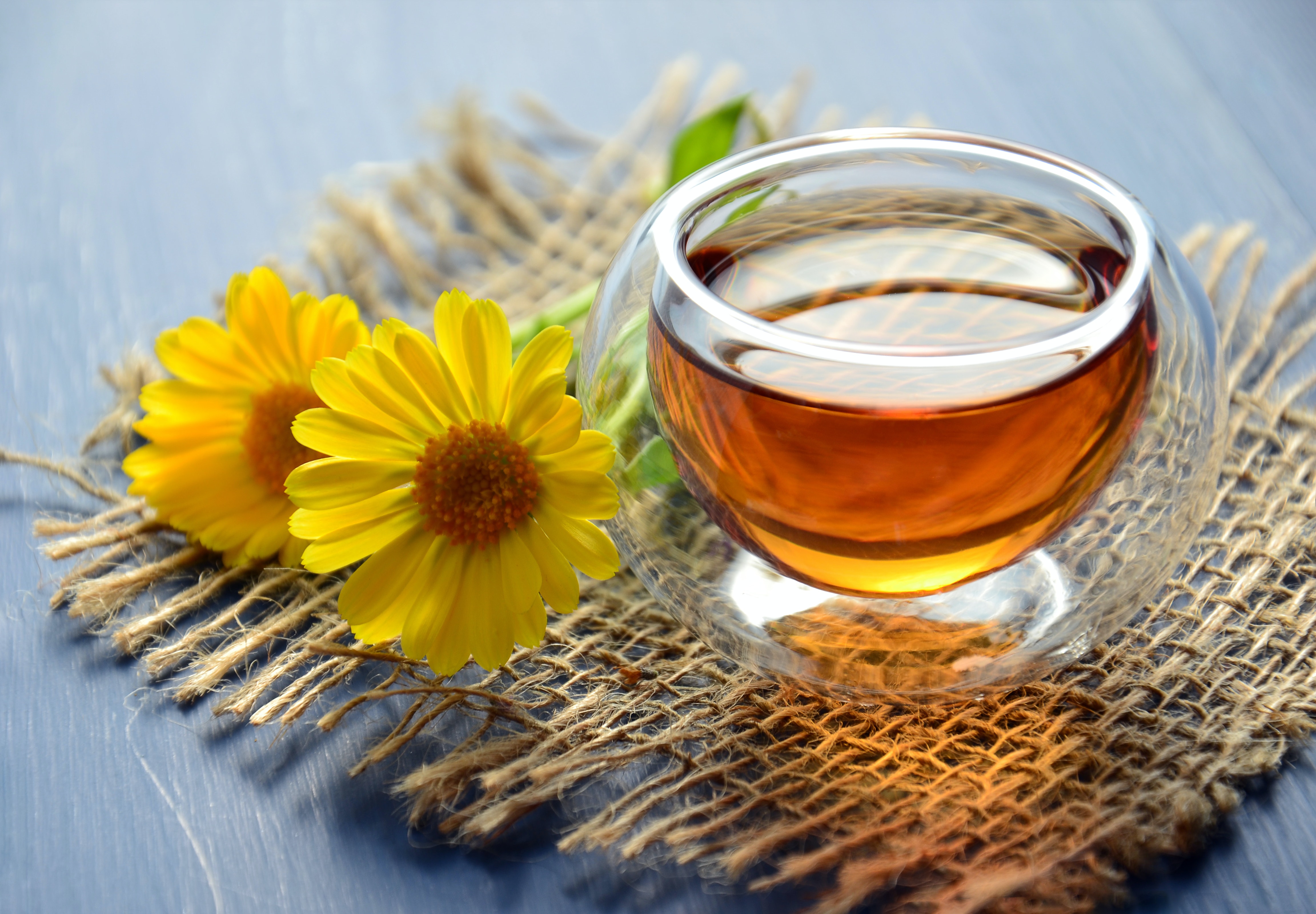 花茶是再加工茶叶，利用鲜花吐香和茶坯吸香的特性，将鲜花与茶坯拼合，并控制一定的温度、湿度条件，使茶引花香，既保持了纯正的茶香，又兼备鲜花的馥郁香气，花香茶味，别具风韵，深受消费者喜爱。
茉莉花茶又名窨花茶，茉莉花茶窨制是利用鲜花吐香和茶坯吸香的特性，将鲜花与茶坯拼合，并控制一定的温度、湿度条件，使茶引花香，增益香味，从而形成茉莉花茶的品质风格。是我国北方非常适销的一种再加工茶类。
茉莉花茶的品质特点
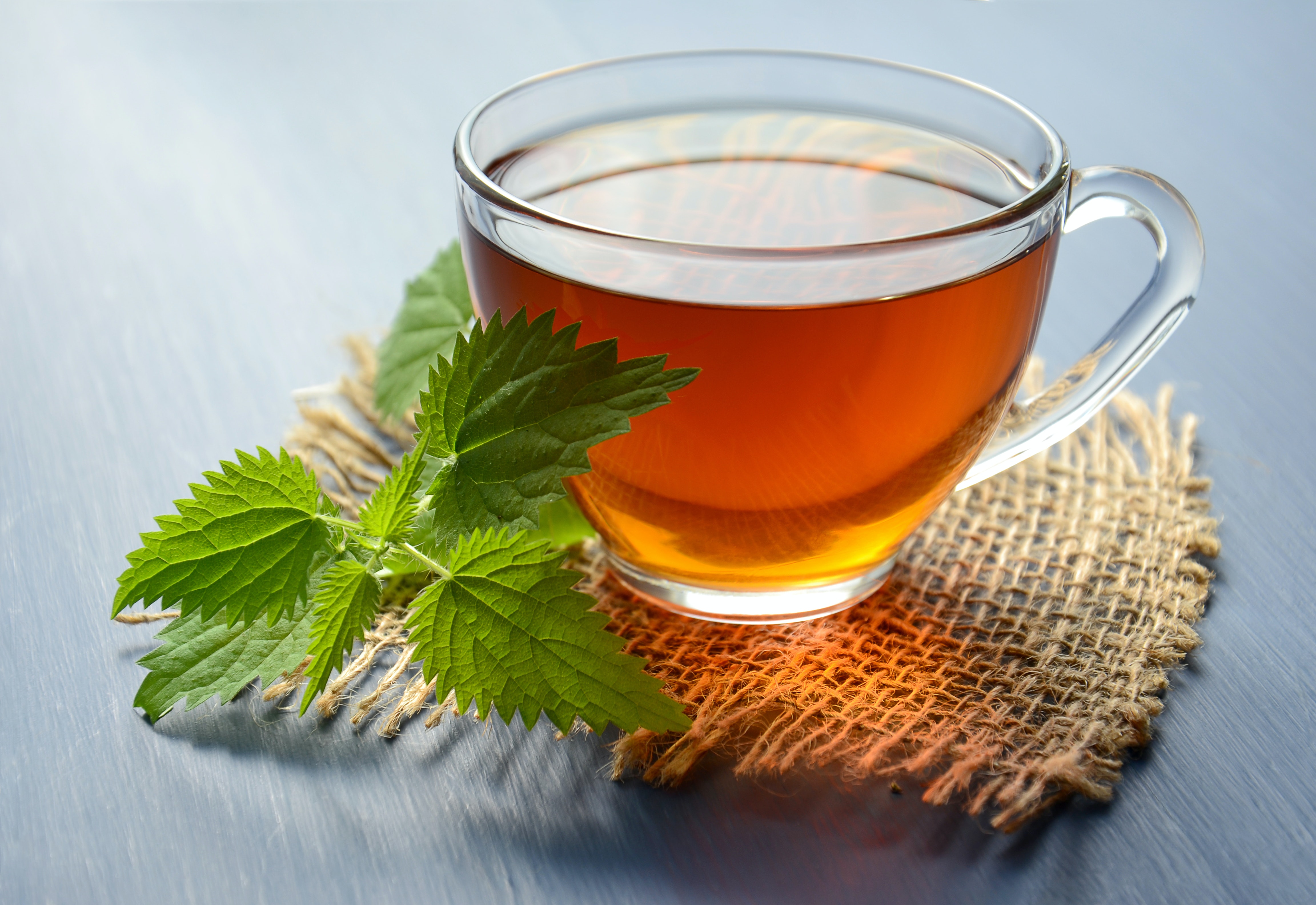 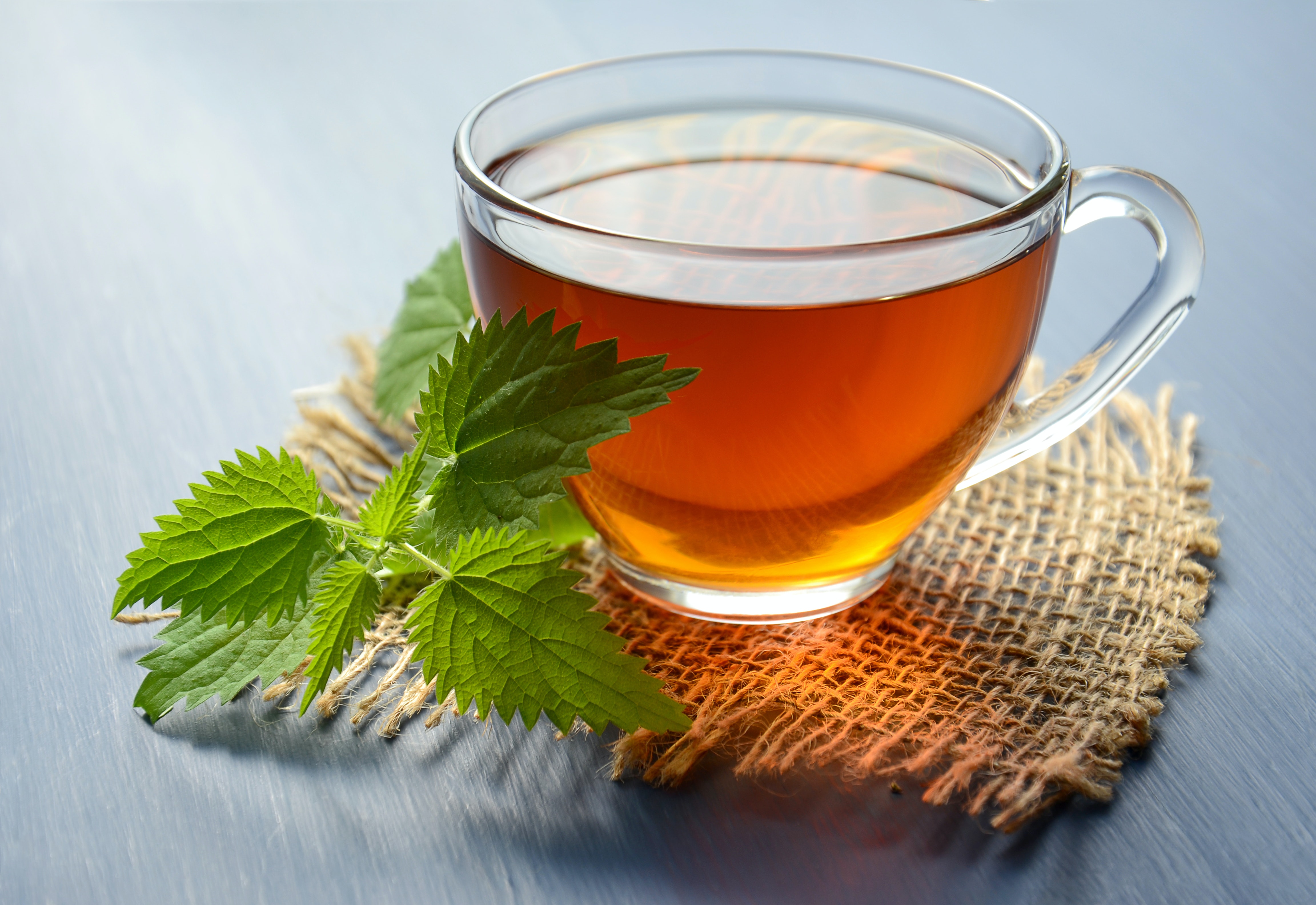 叶底嫩匀、明亮
滋味浓醇鲜爽
香
味
色
亮
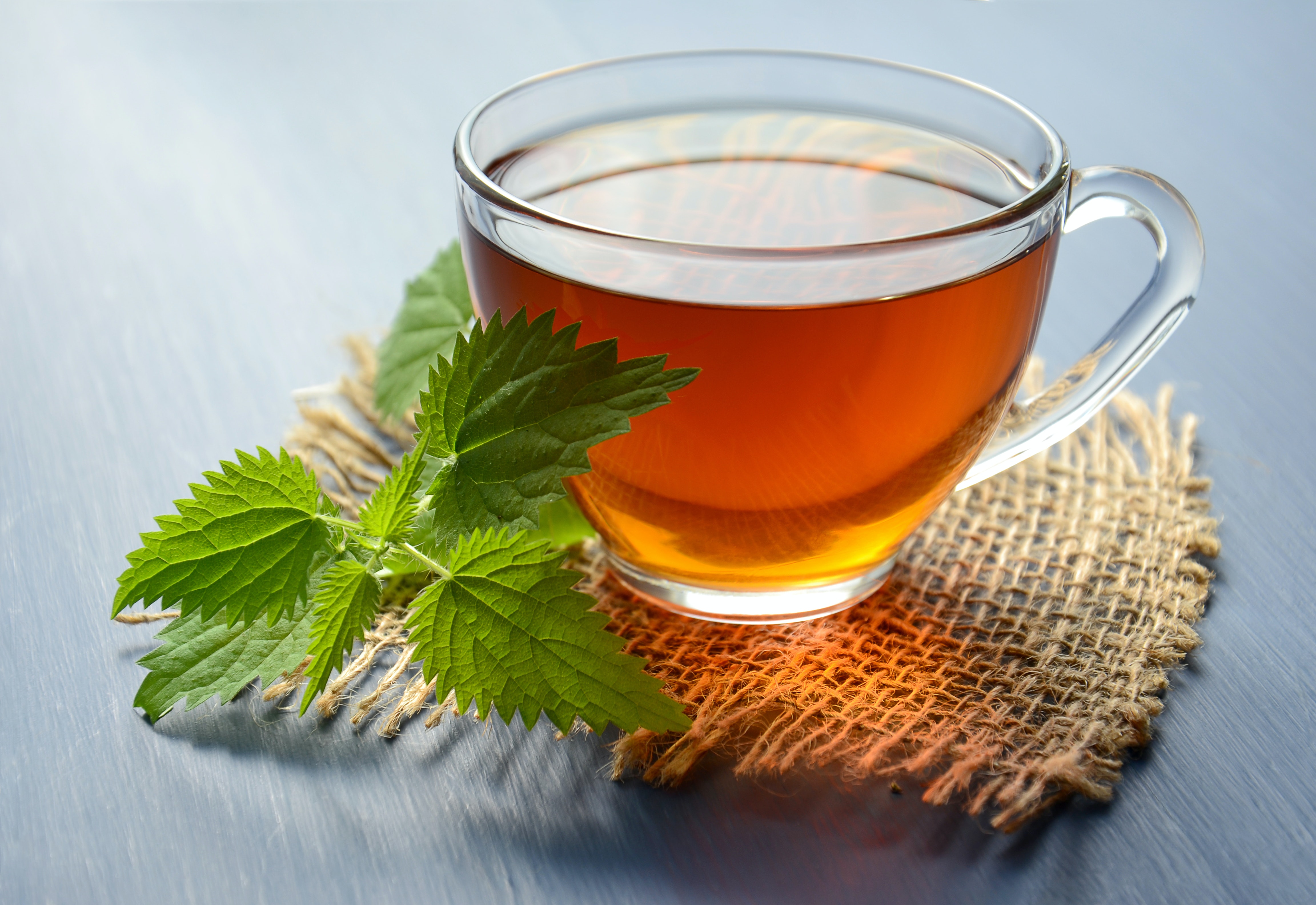 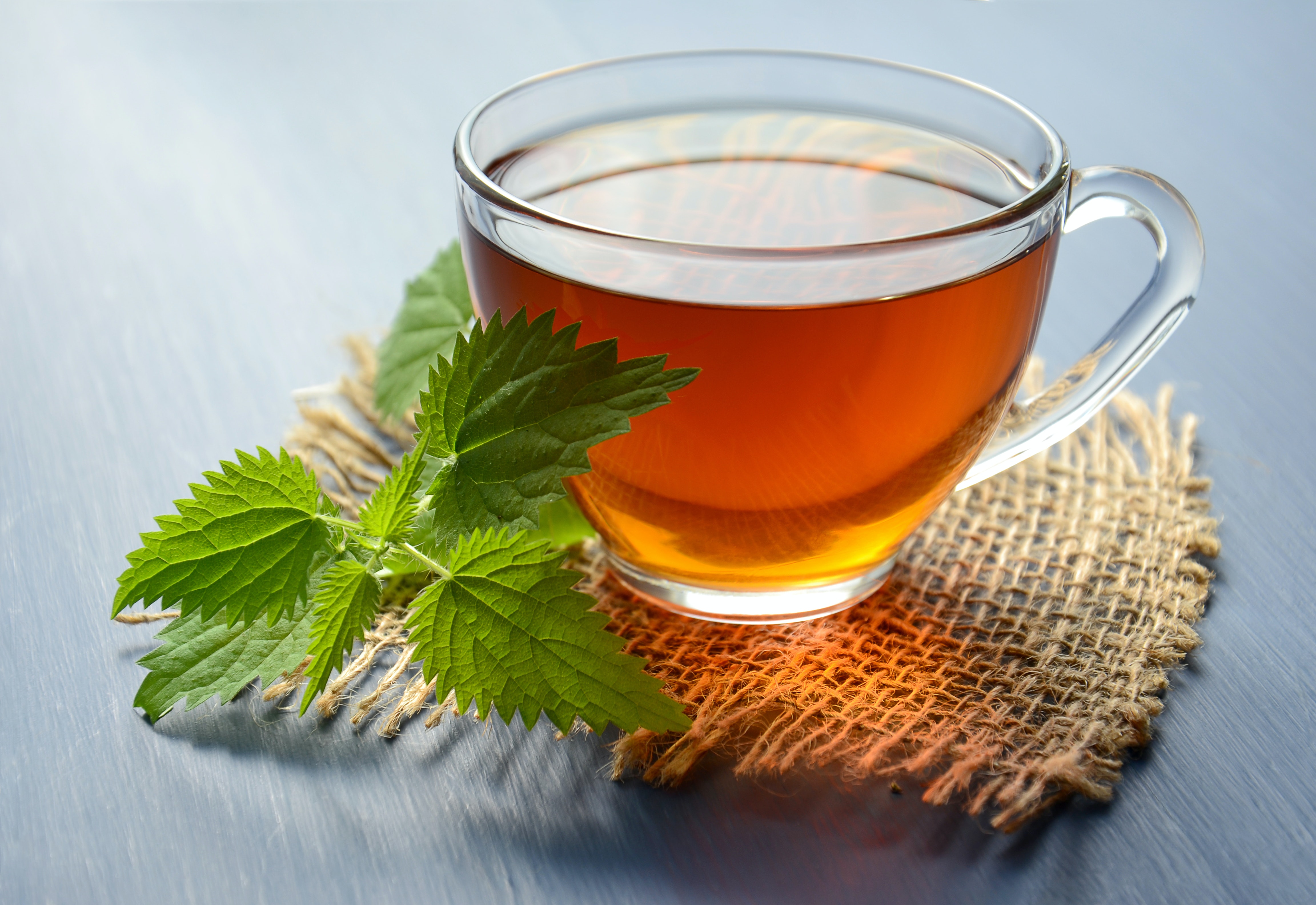 香气芬芳，鲜浓、持久
汤色淡黄，清澈明亮
茉莉花茶的加工工艺
根据茶坯的质量，
高档的茶坯要窨6—8次；
中档的茶坯窨4—6次；
低档的茶坯窨3次，或一半用鲜花窨制、一半用巳经窨制过的茉莉花进行压花，然后拼配混合。
上述一轮为一窨
最后提花、匀堆、装箱等十道工序
茉莉花茶的功效
降血液粘稠度
（降血小板）
控制体重、减肥
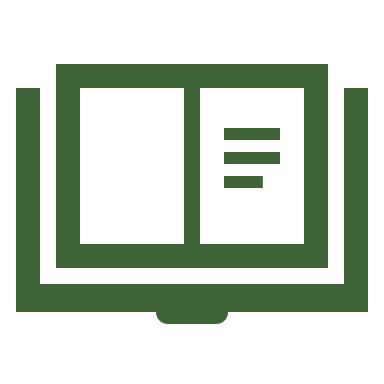 预防贫血
（增加红细胞和血红蛋白量）
降血脂
（降血清、甘油三脂）
预防脂肪肝
（降低肝脏脂质）
抗氧化作用
（提高SOD活性）
茉莉花茶的审评
茉莉花茶的审评之道
嗅觉审评
香
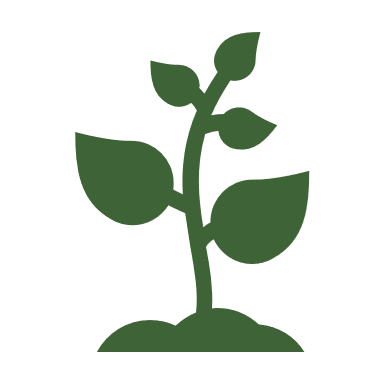 视觉审评
味觉审评
色
味
茉莉花茶的视觉审评
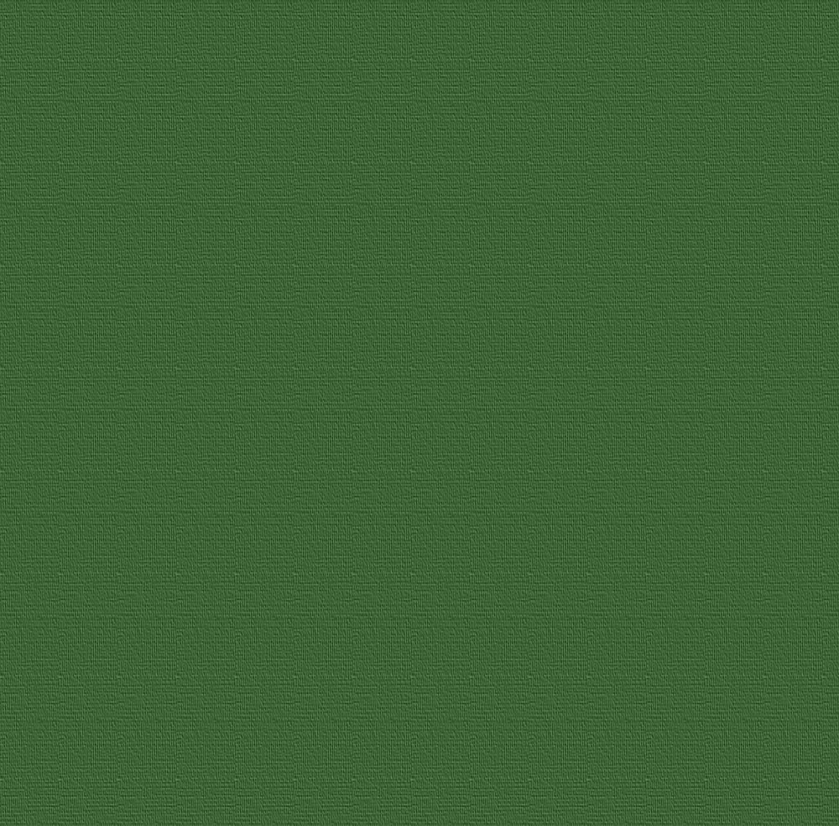 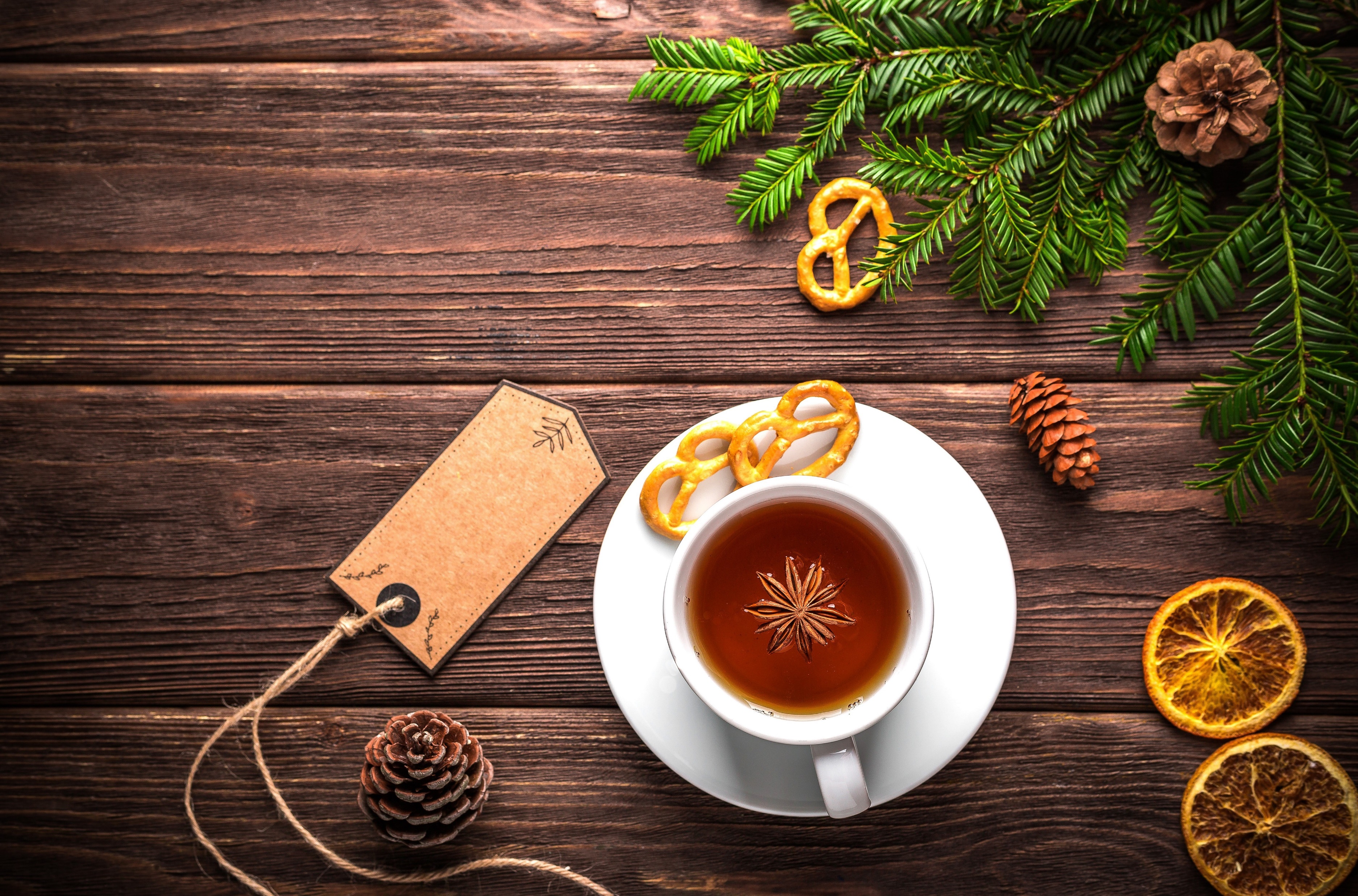 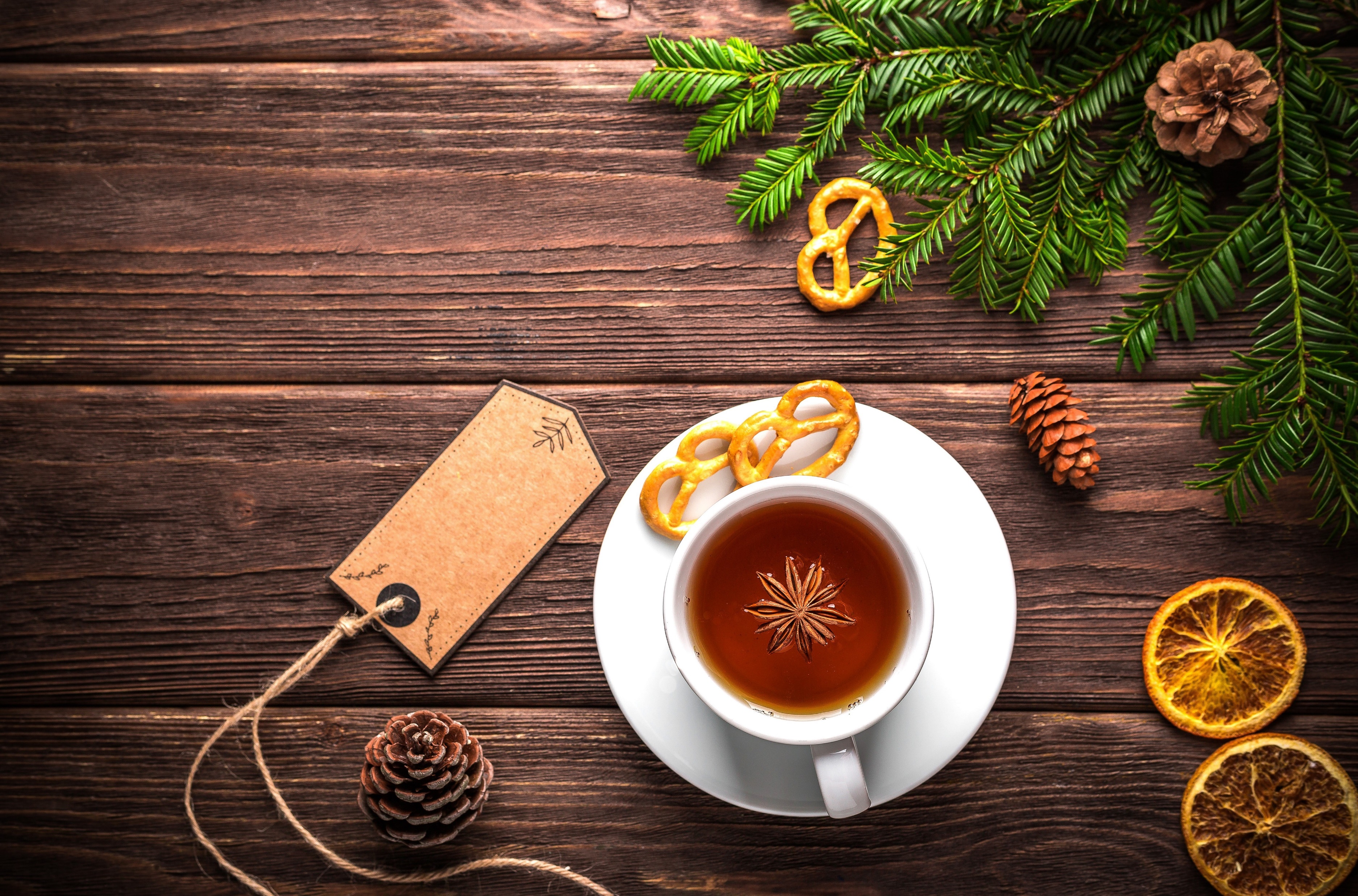 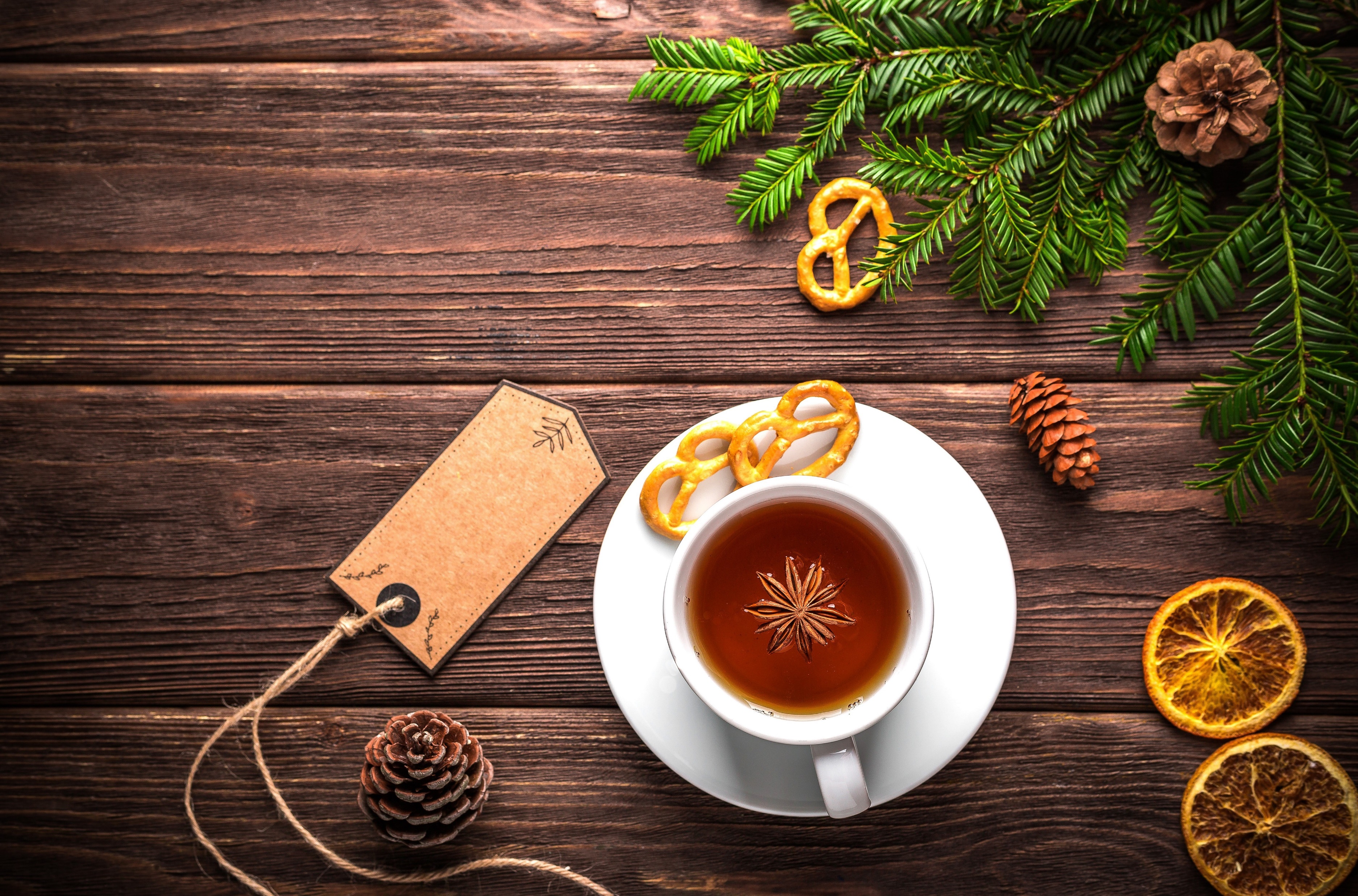 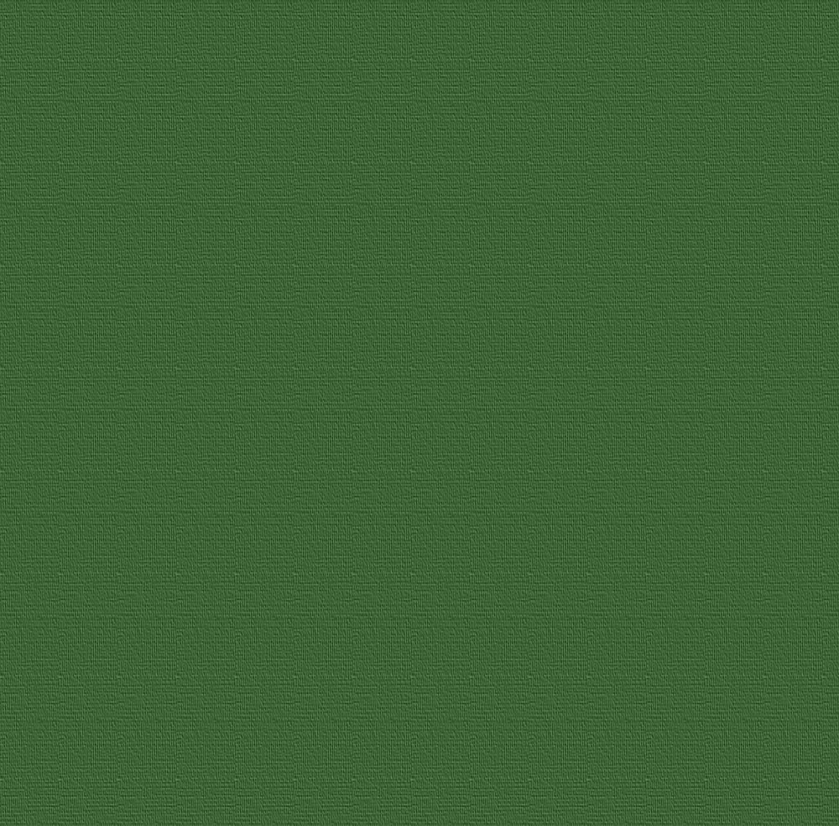 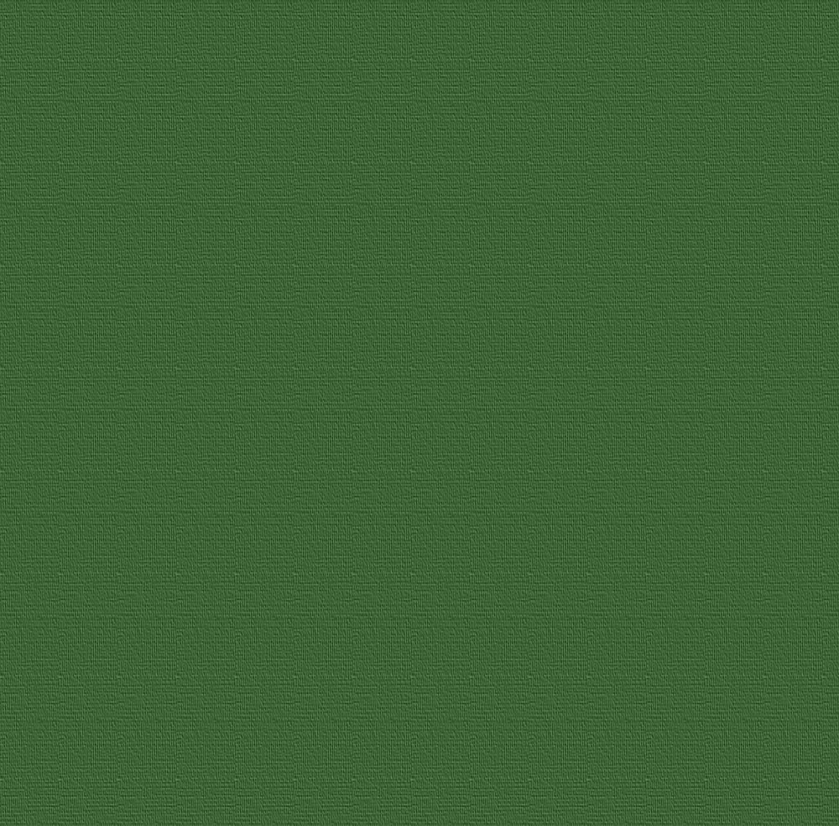 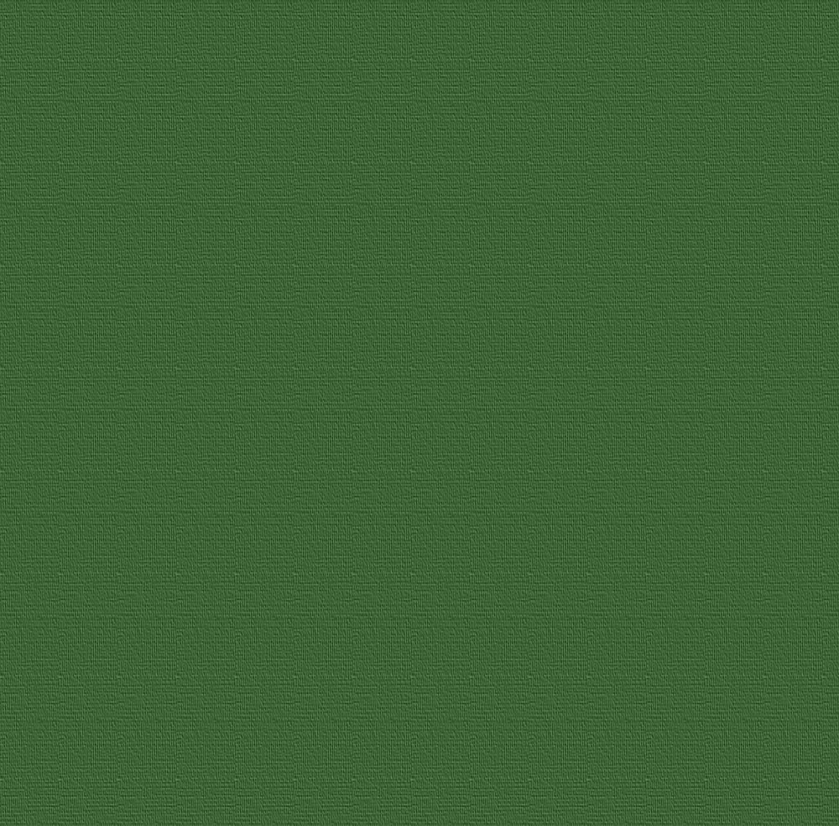 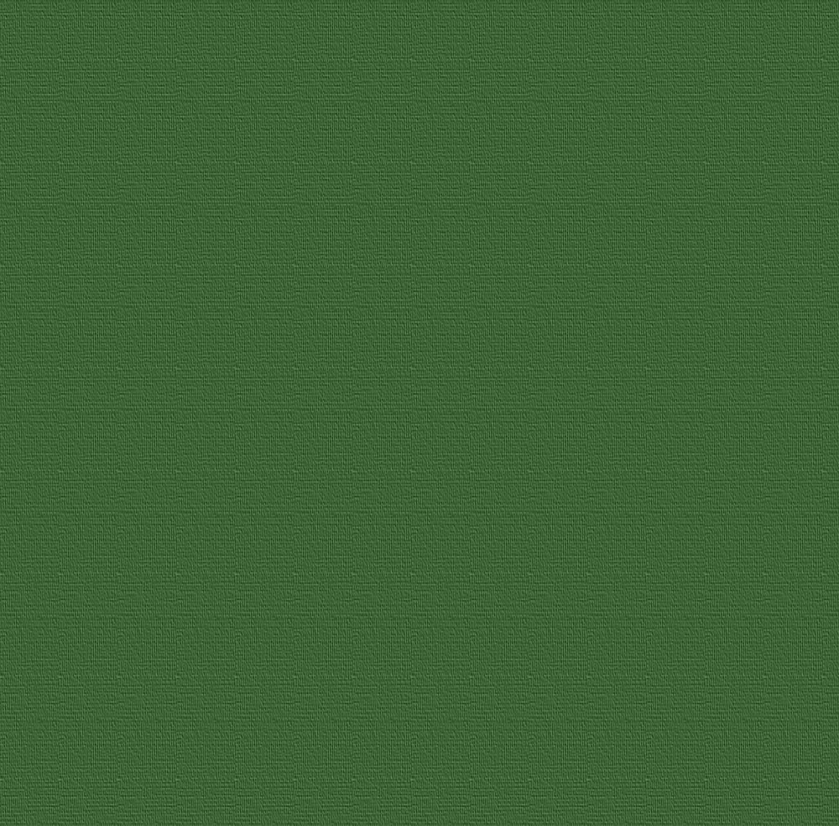 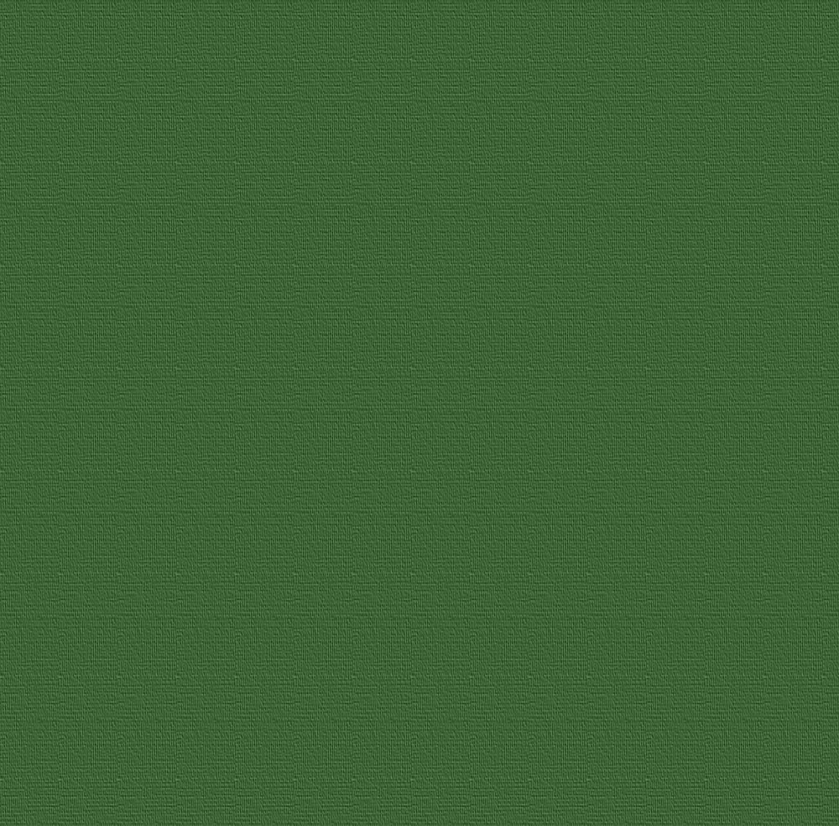 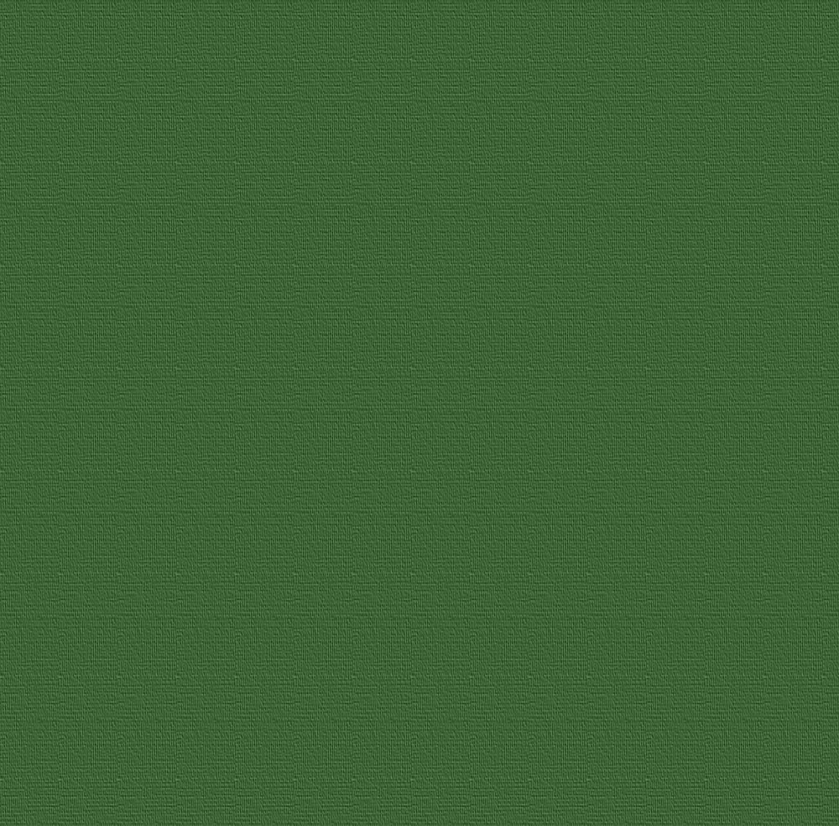 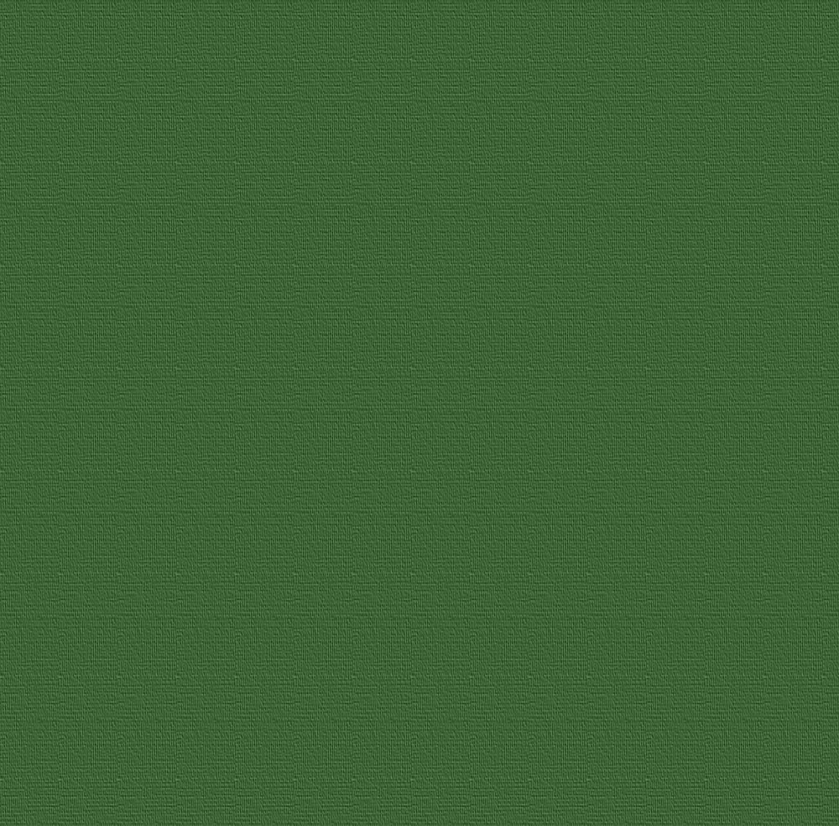 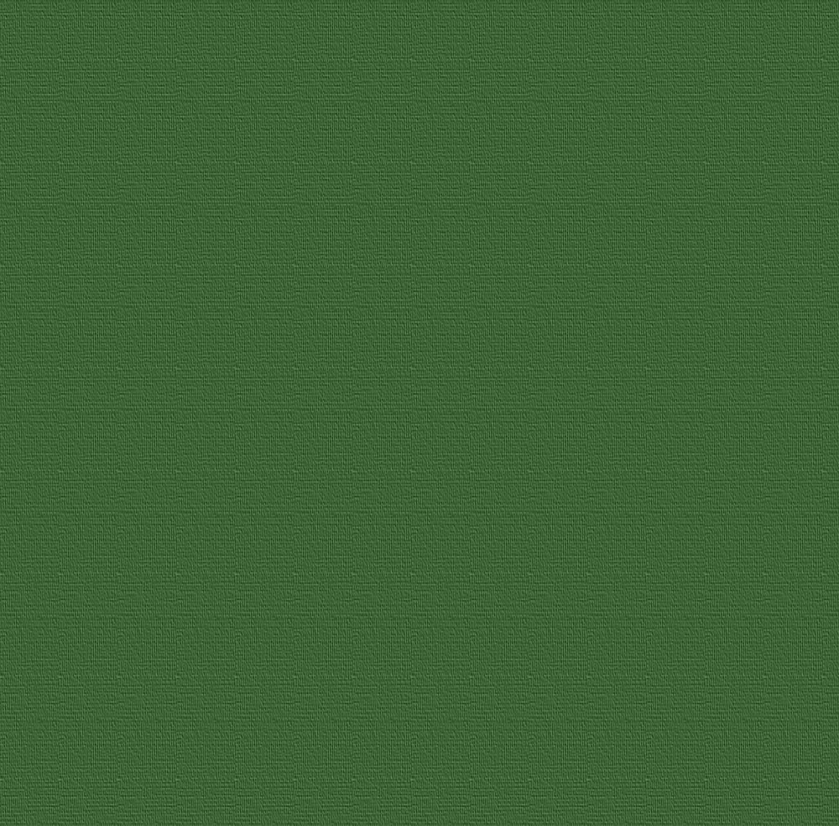 茶者，南方之嘉木也。一尺、二尺乃至数十尺；其巴山峡川有两人合抱者，伐而掇之。
茶者，南方之嘉木也。一尺、二尺乃至数十尺；其巴山峡川有两人合抱者，伐而掇之。
茶者，南方之嘉木也。一尺、二尺乃至数十尺；其巴山峡川有两人合抱者，伐而掇之。
茉莉花茶的嗅觉审评
壹
贰
叁
肆
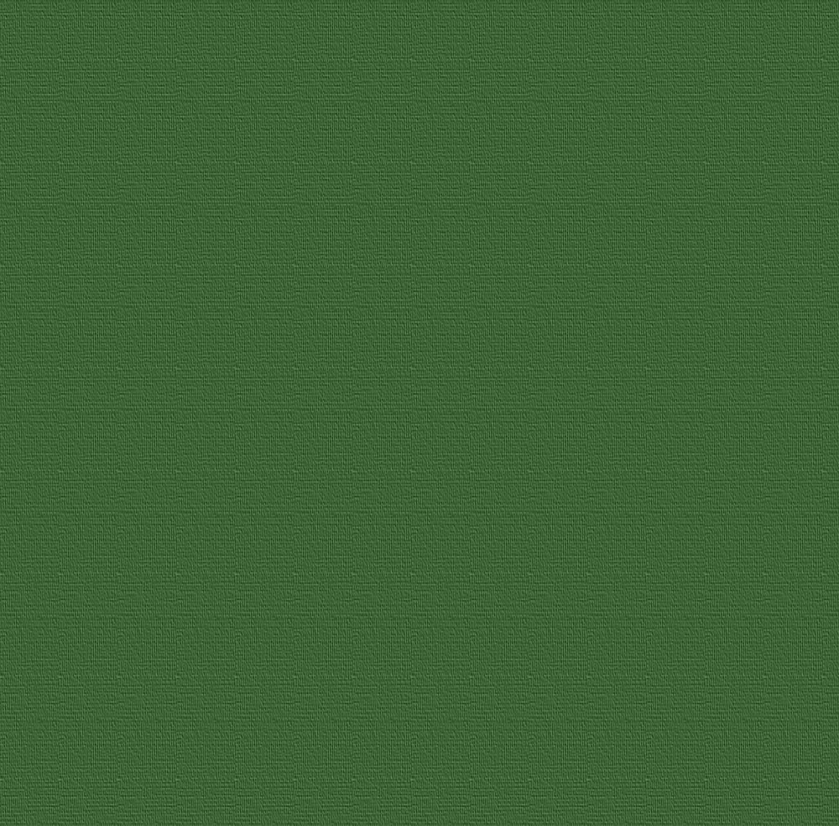 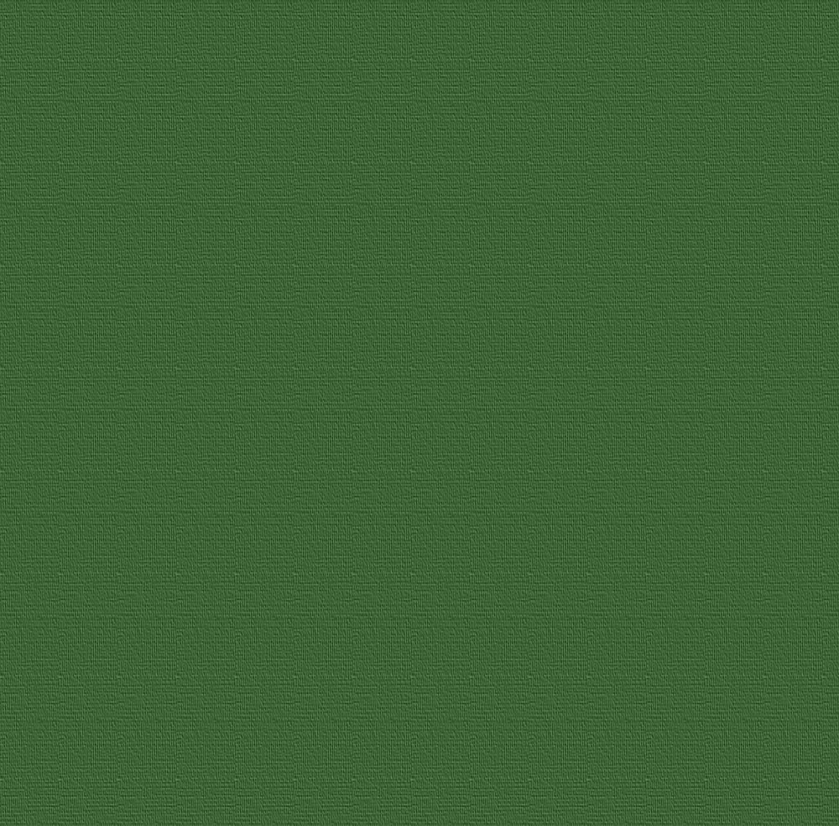 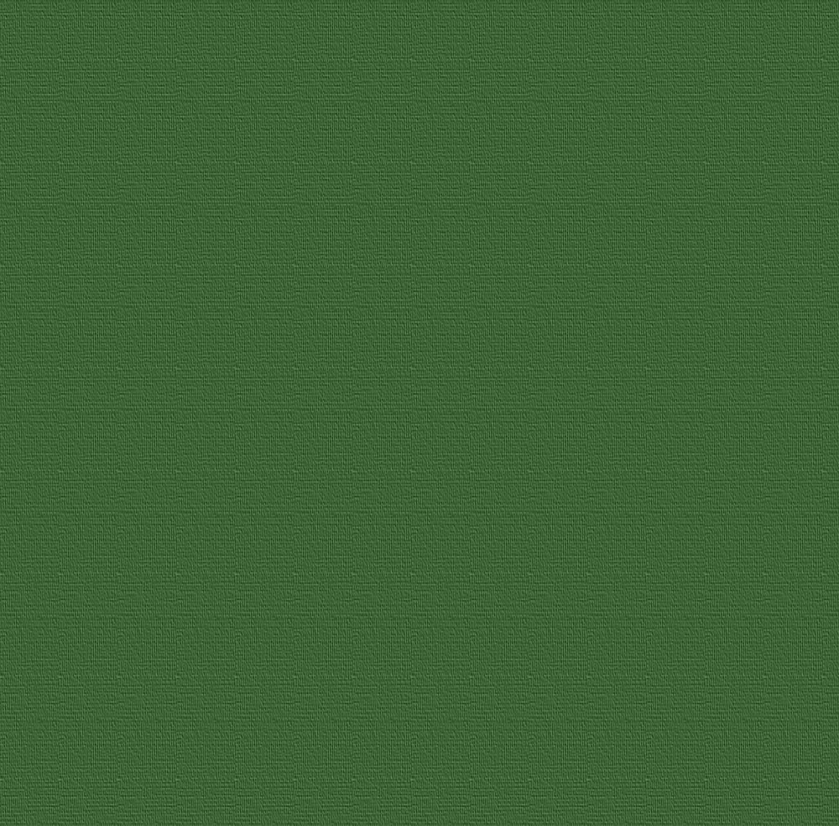 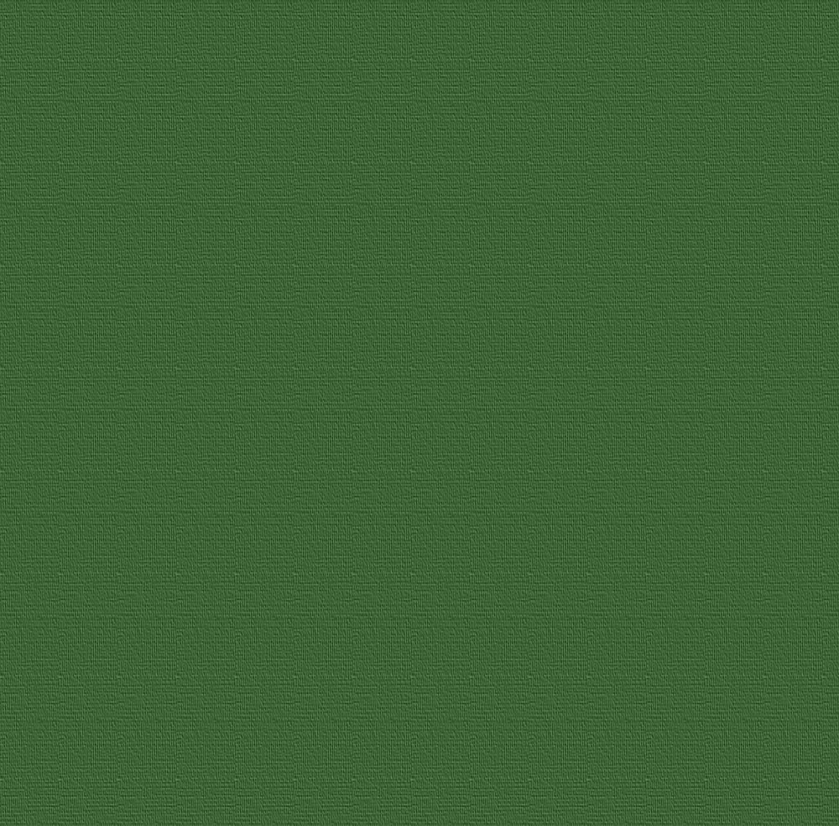 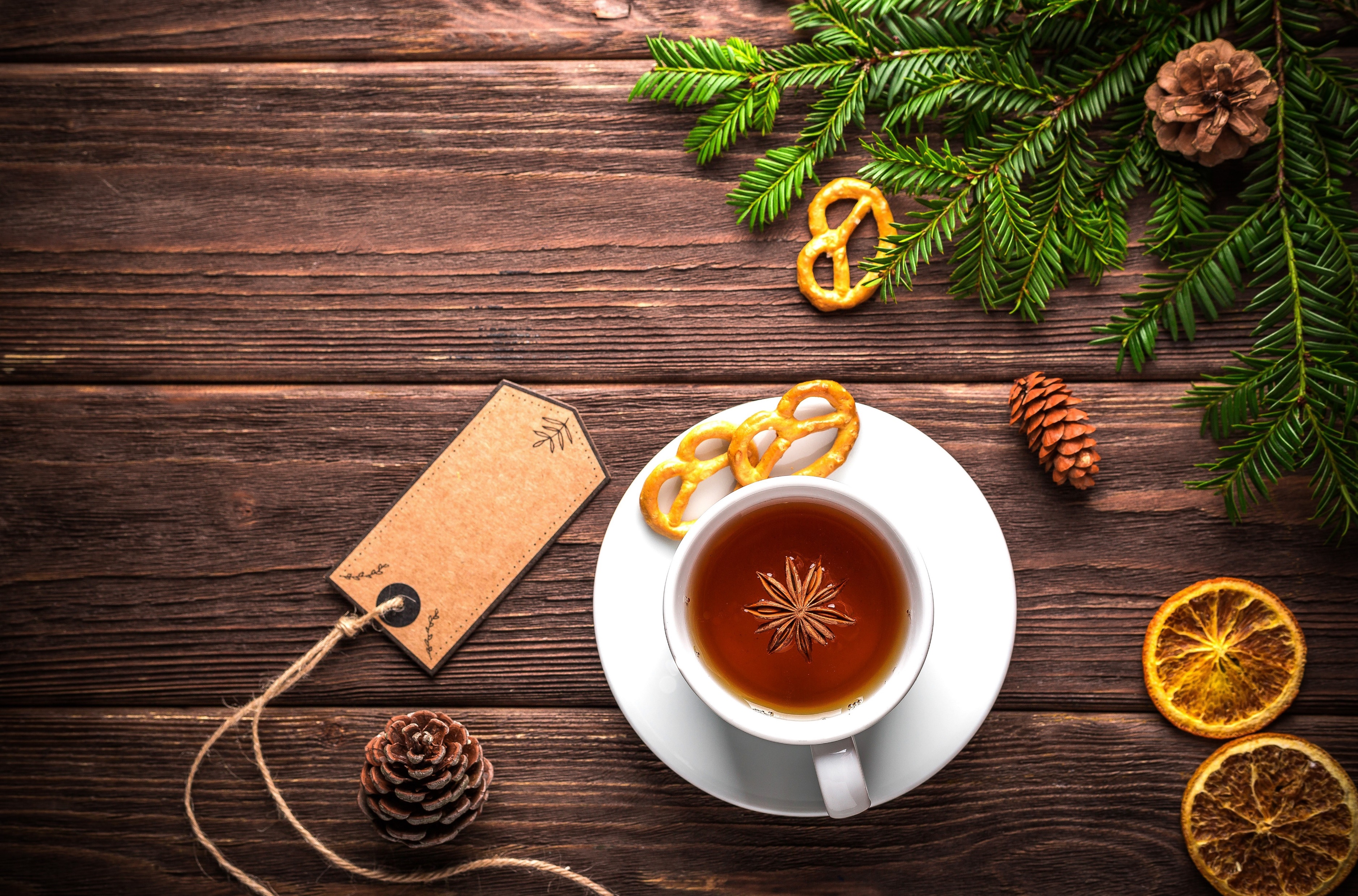 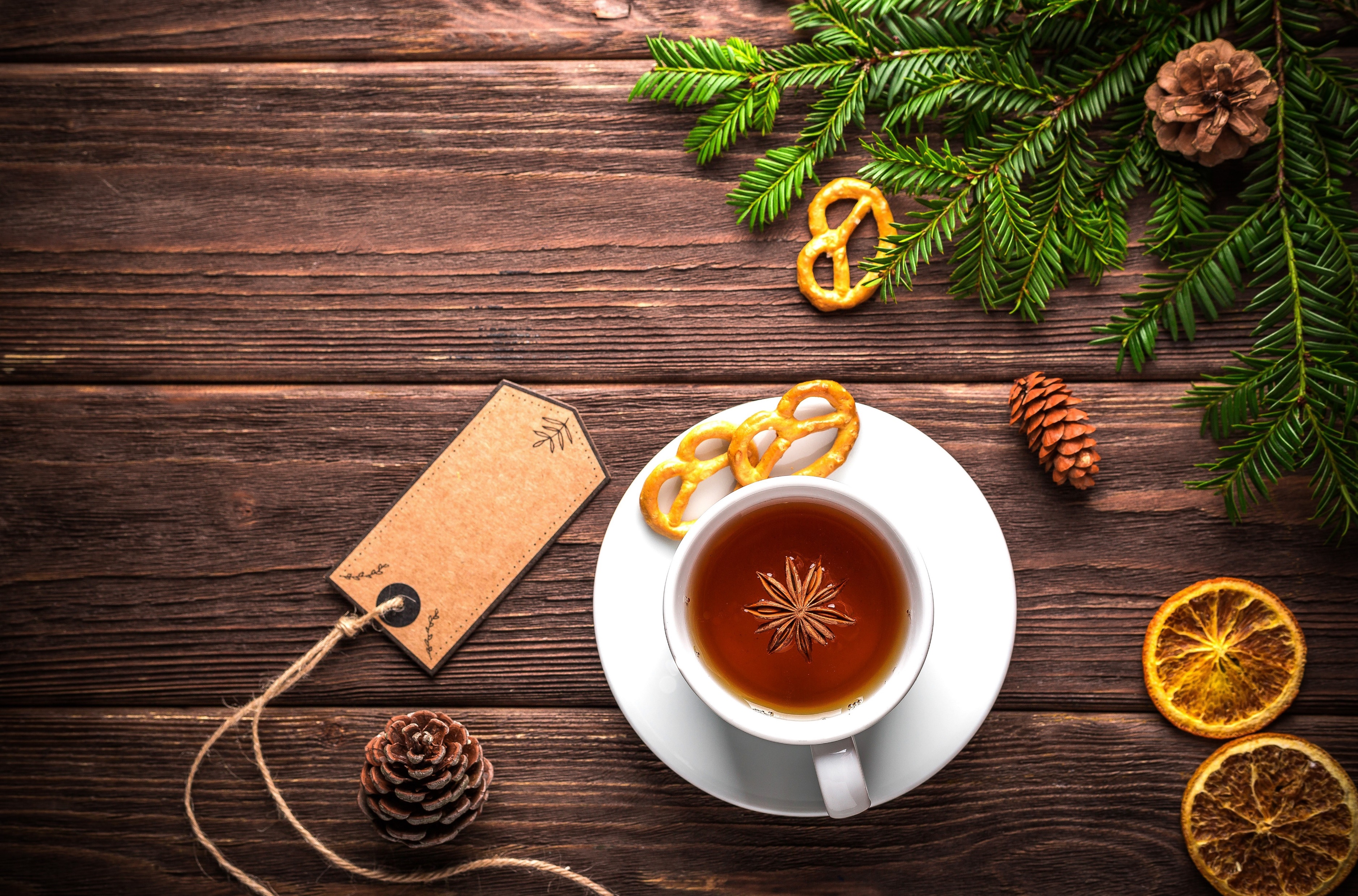 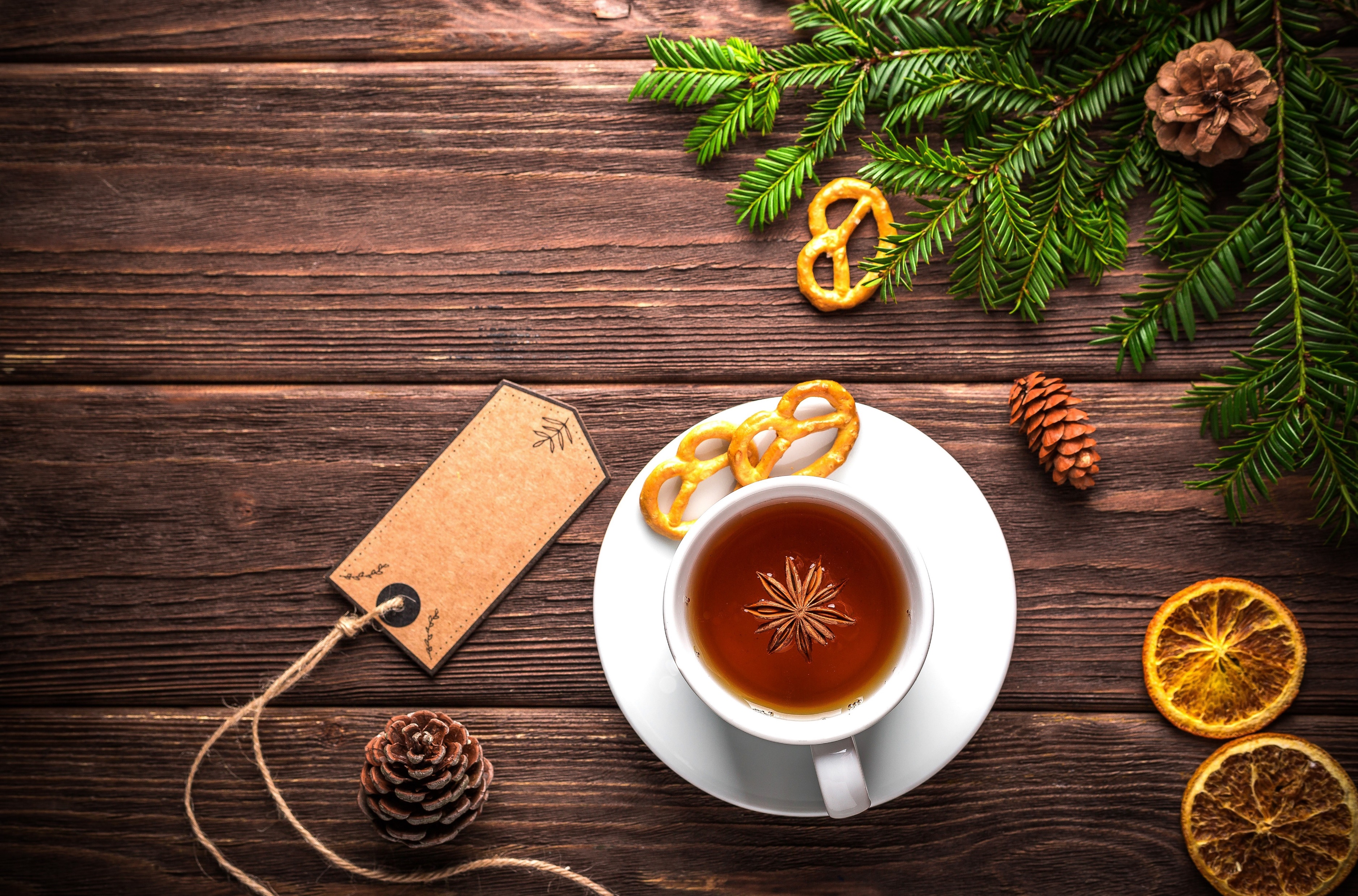 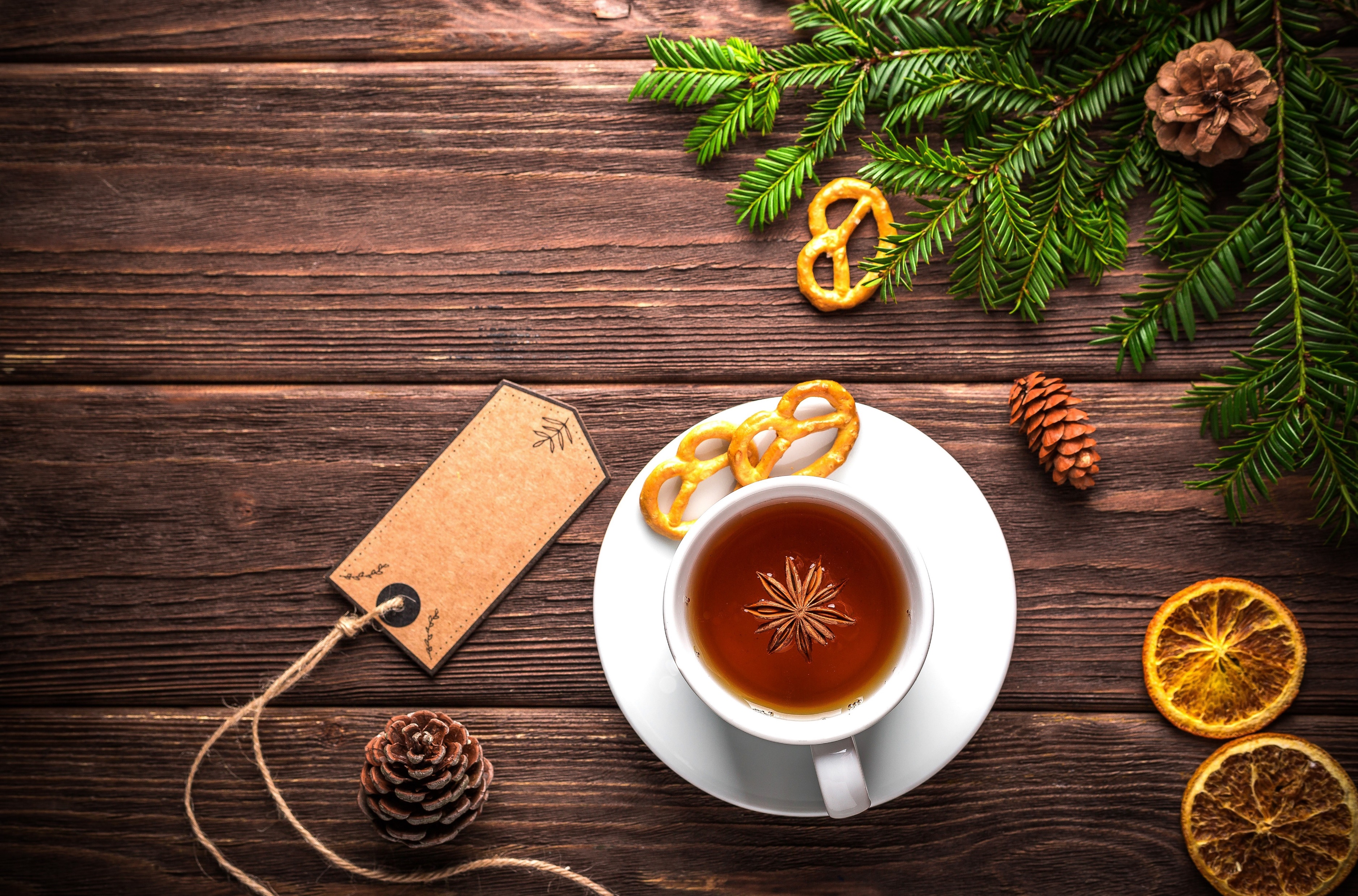 茶者，南方之嘉木也。一尺、二尺乃至数十尺；其巴山峡川有两人合抱者，伐而掇之。
茶者，南方之嘉木也。一尺、二尺乃至数十尺；其巴山峡川有两人合抱者，伐而掇之。
茶者，南方之嘉木也。一尺、二尺乃至数十尺；其巴山峡川有两人合抱者，伐而掇之。
茶者，南方之嘉木也。一尺、二尺乃至数十尺；其巴山峡川有两人合抱者，伐而掇之。
茉莉花茶的味觉审评
茶者，南方之嘉木也。一尺、二尺乃至数十尺；其巴山峡川有两人合抱者，伐而掇之。
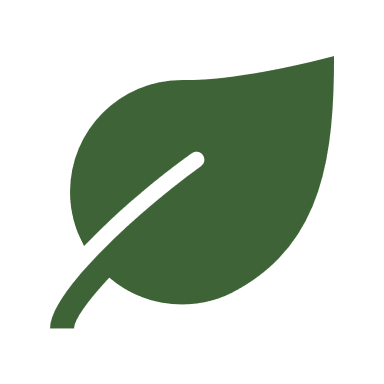 茶者，南方之嘉木也。一尺、二尺乃至数十尺；其巴山峡川有两人合抱者，伐而掇之。
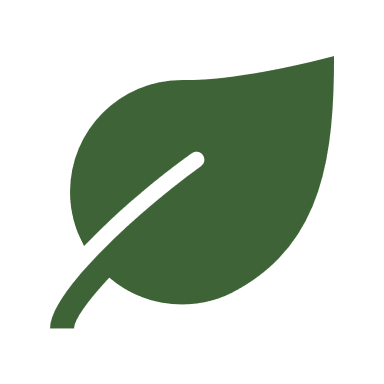 茶者，南方之嘉木也。一尺、二尺乃至数十尺；其巴山峡川有两人合抱者，伐而掇之。
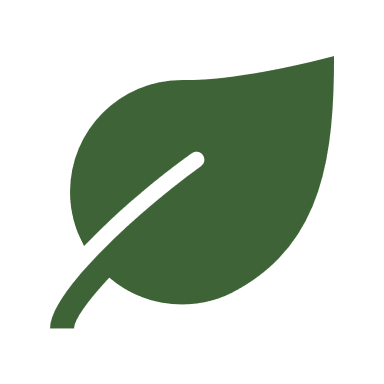 叁
肆
贰
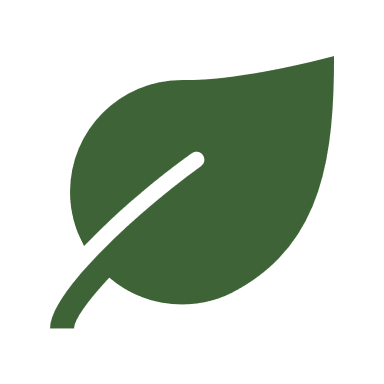 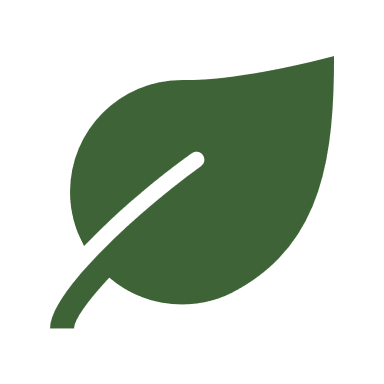 壹
伍
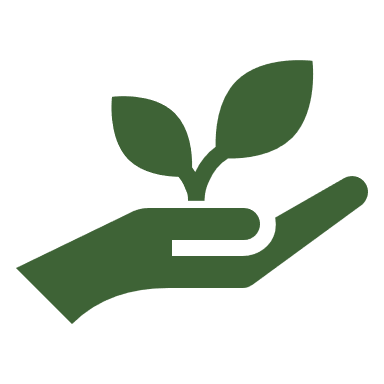 茶者，南方之嘉木也。一尺、二尺乃至数十尺；其巴山峡川有两人合抱者，伐而掇之。
茶者，南方之嘉木也。一尺、二尺乃至数十尺；其巴山峡川有两人合抱者，伐而掇之。
茉莉花茶的感观审评
叁
贰
肆
壹
伍
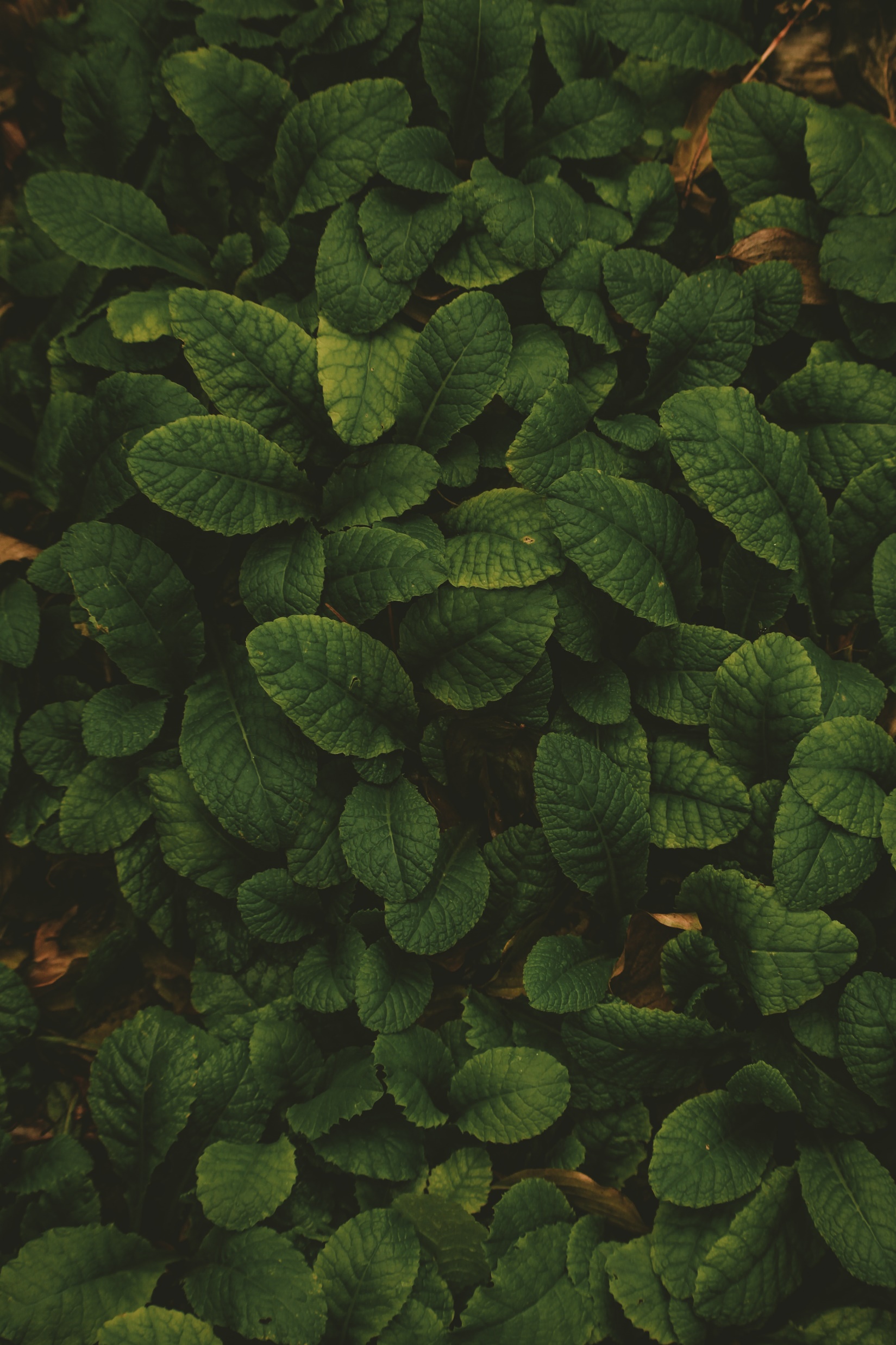 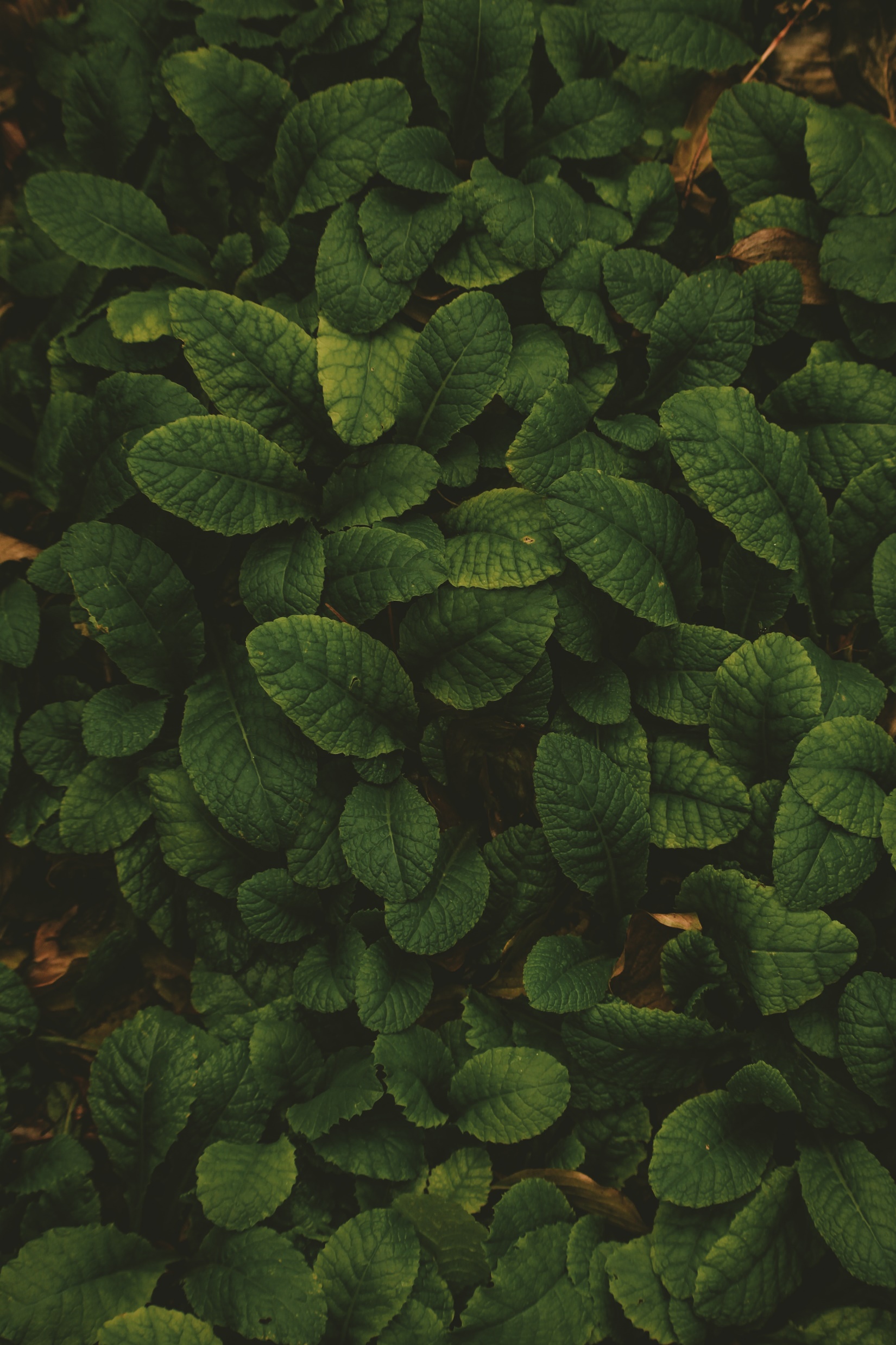 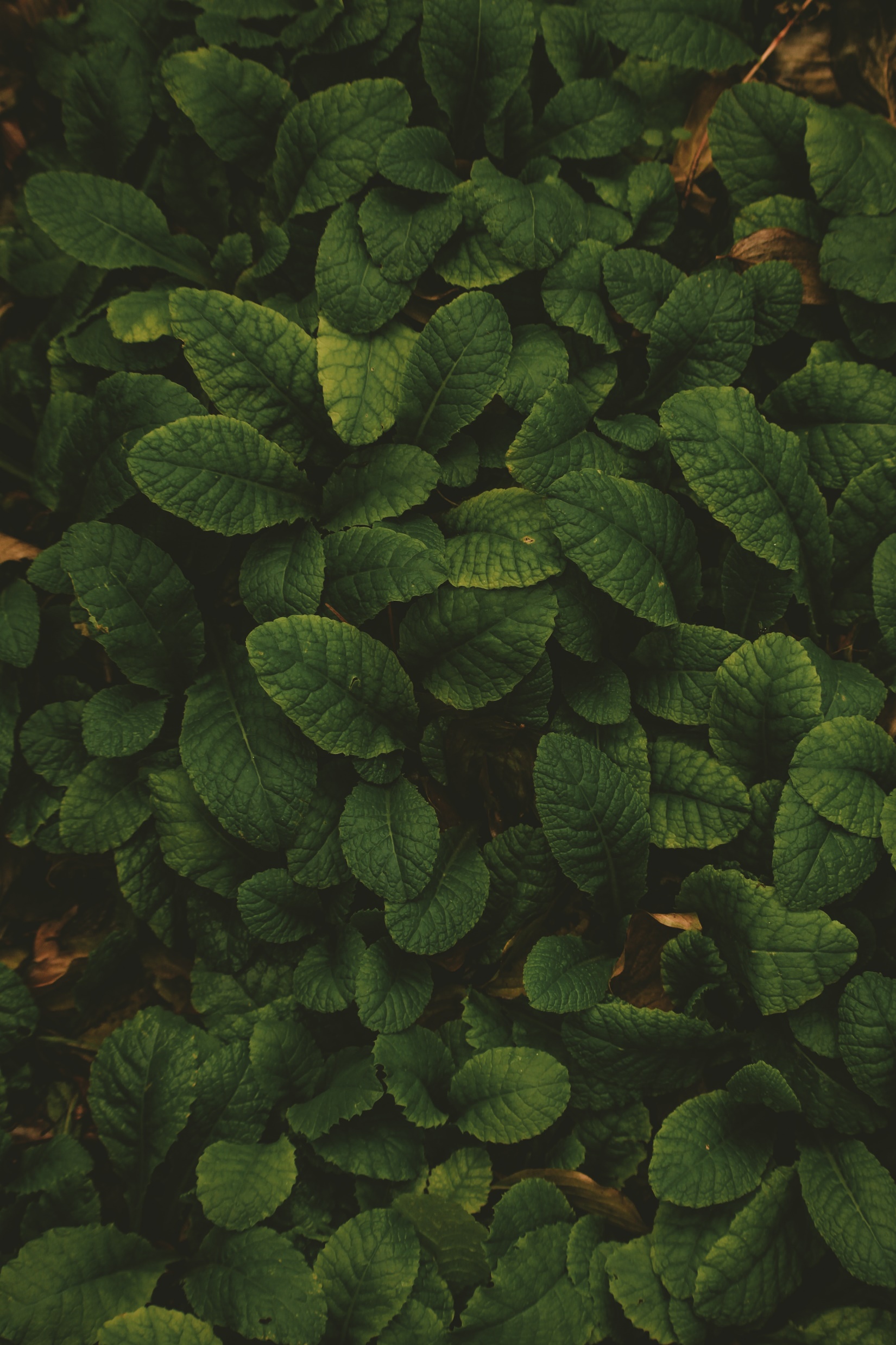 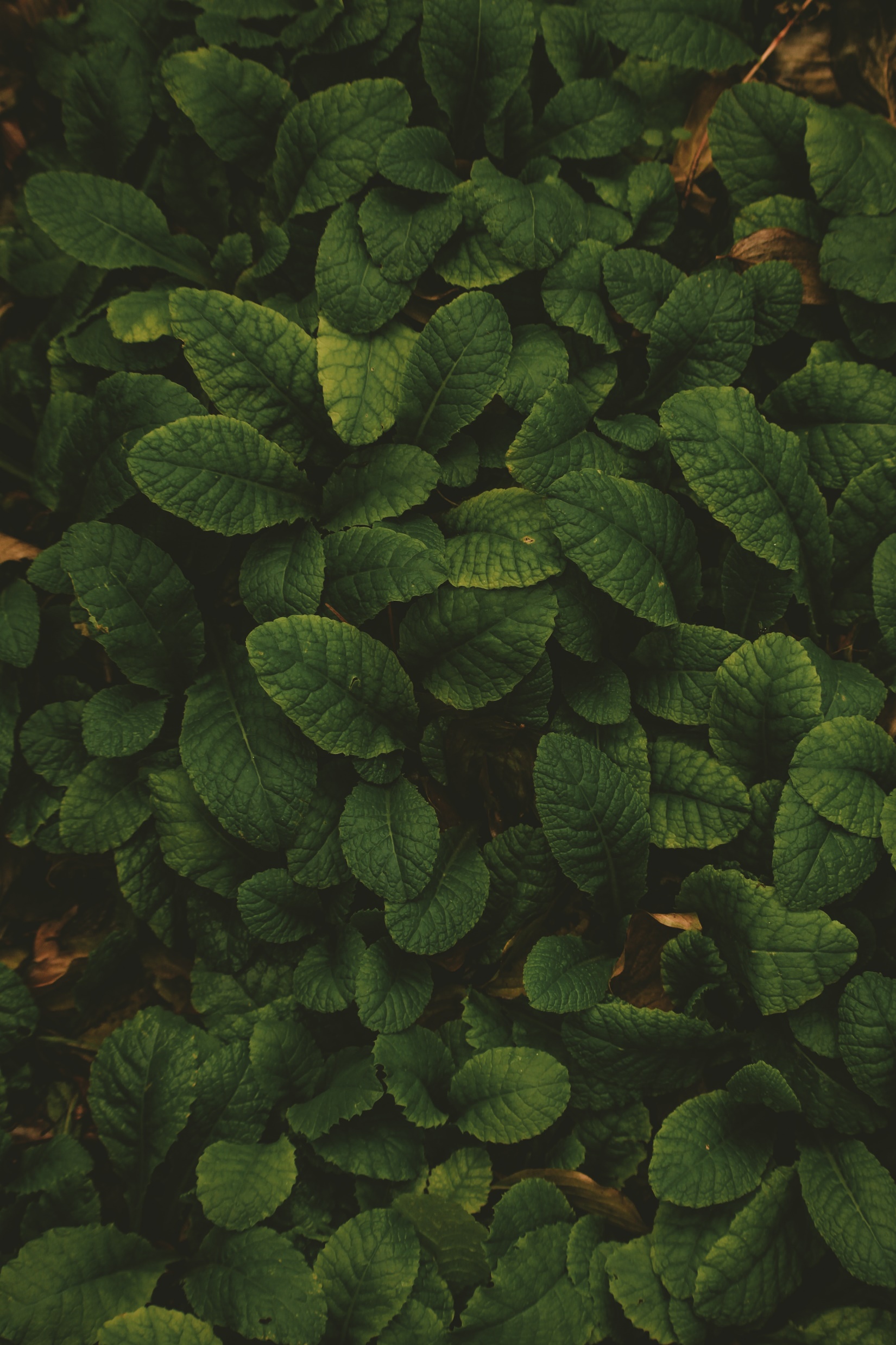 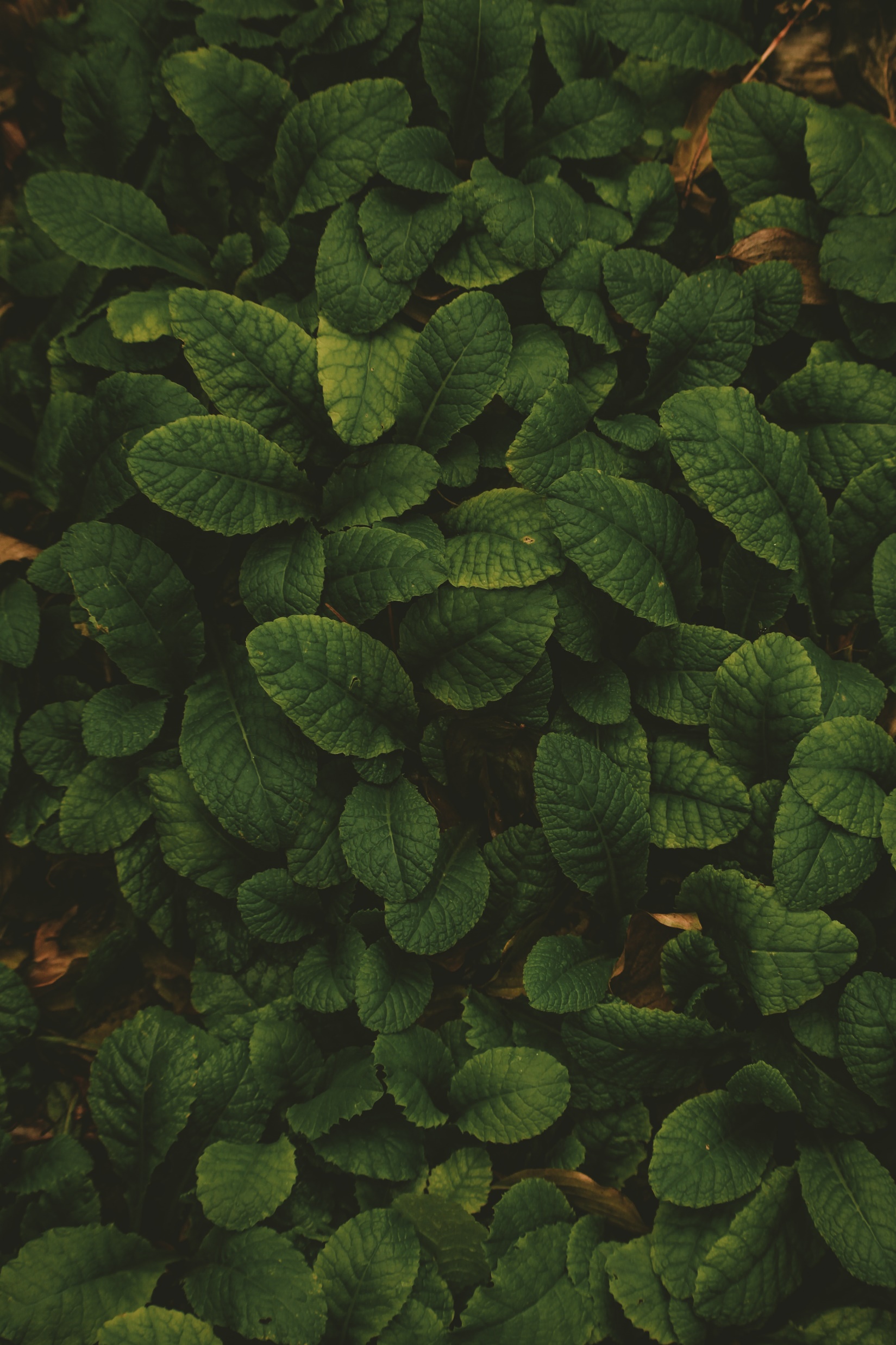 茉莉花茶
茉莉花茶
茉莉花茶
茉莉花茶
茉莉花茶
茉莉花茶行茶法
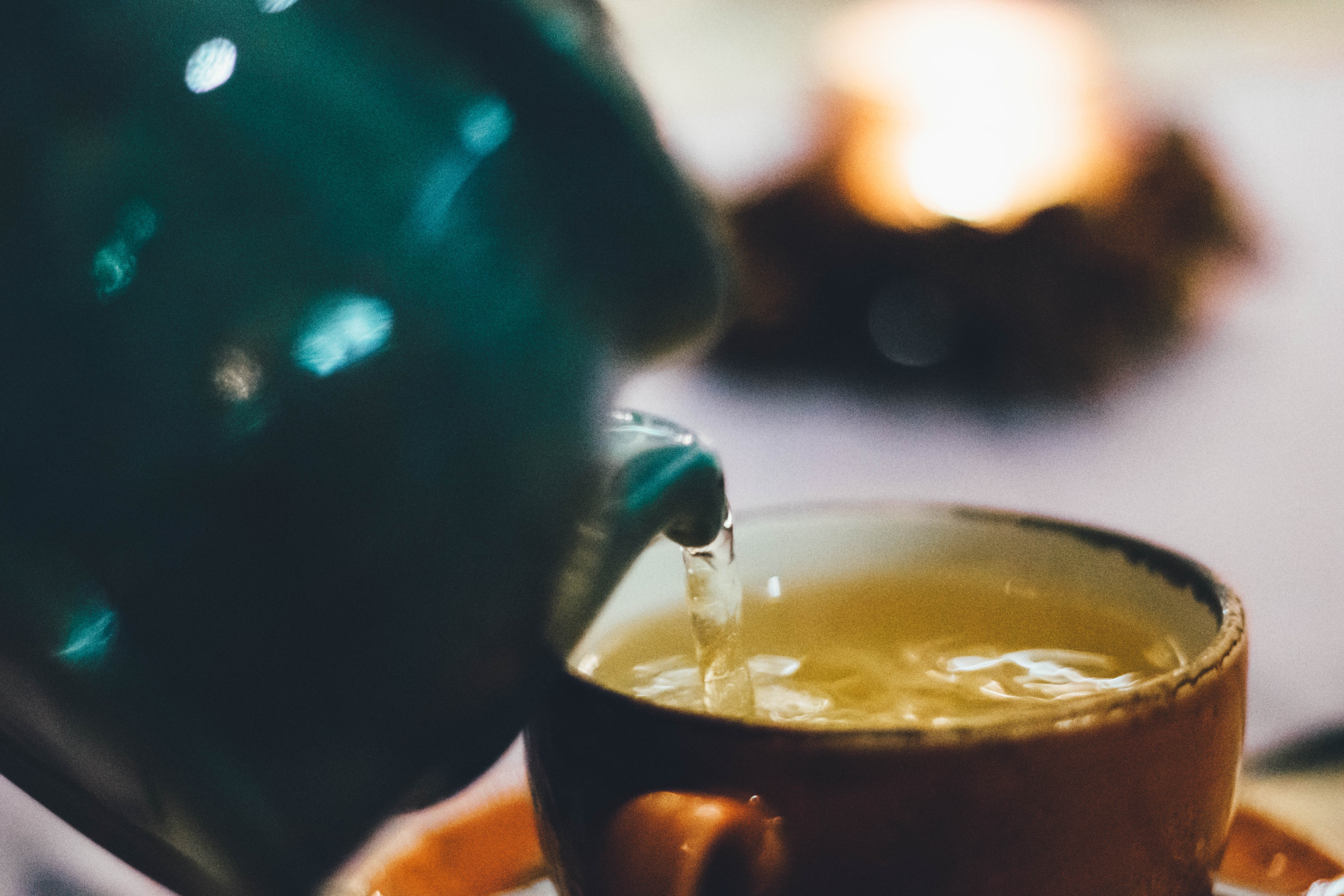 茉莉花茶的泡茶要素解析
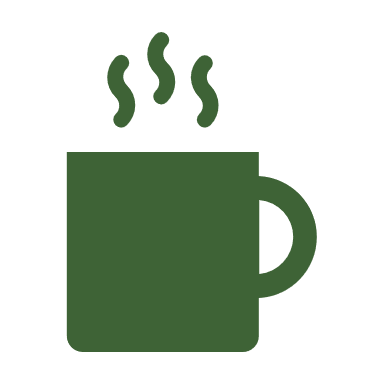 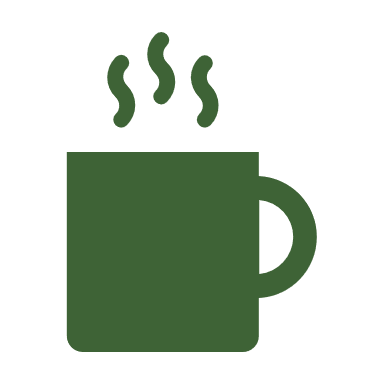 茶水比
主泡茶具
白色陶瓷盖碗
1：50
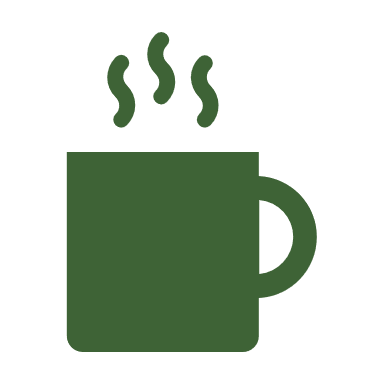 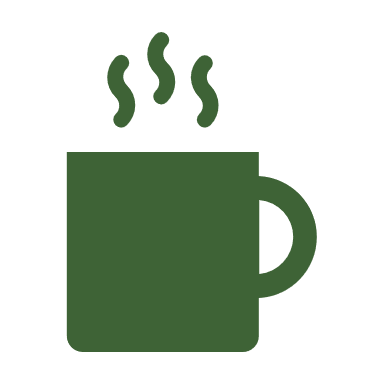 7-8次
冲泡次数
茶  叶
碧潭飘雪
1.温壶、温盅:提高盖碗茶的香气
2.置茶：闻干茶香及欣赏干茶。
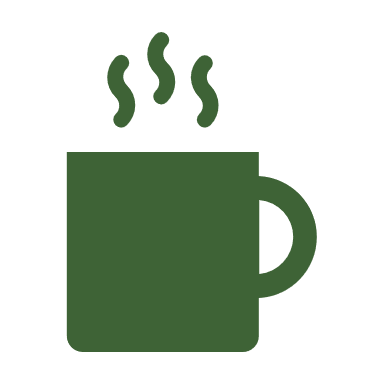 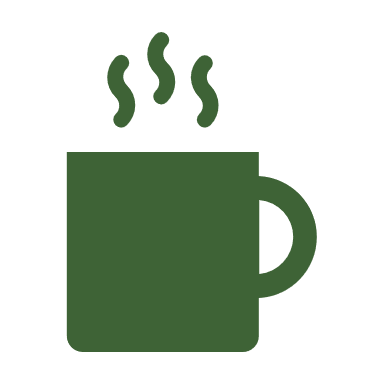 冲泡方式
茶叶量
2-3克
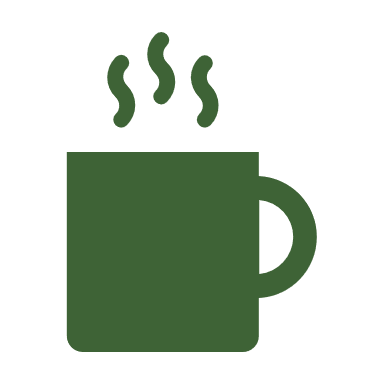 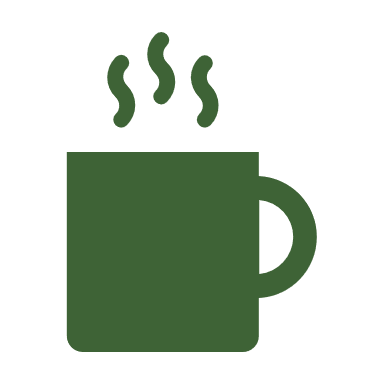 冲泡时间
水温
第一道：5″
第二道：10″
第三道：20″
现沸水
茉莉花茶的冲泡步骤
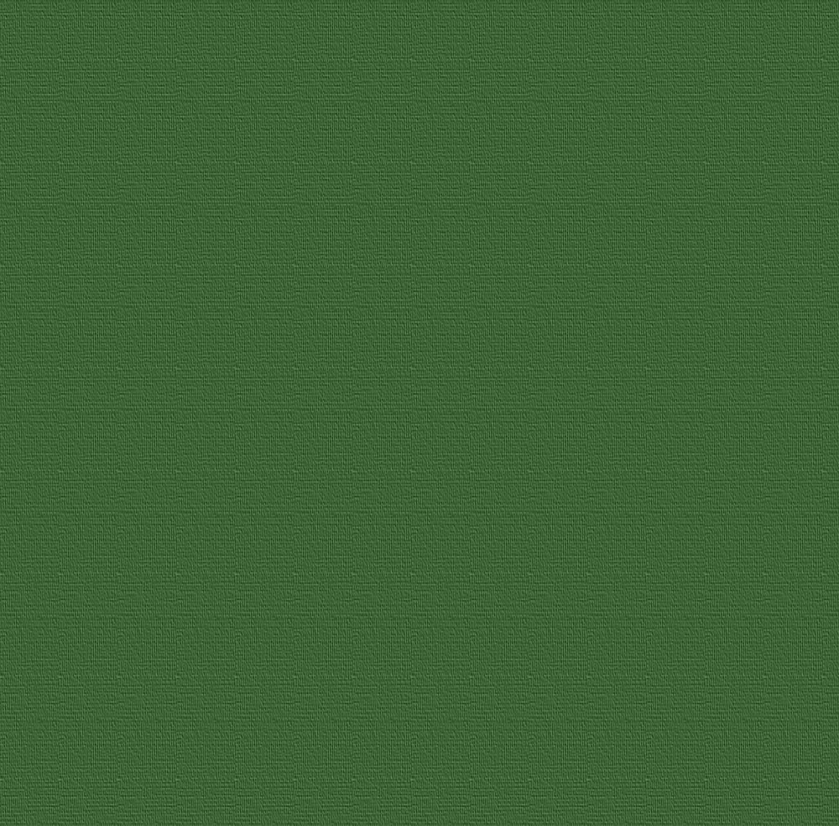 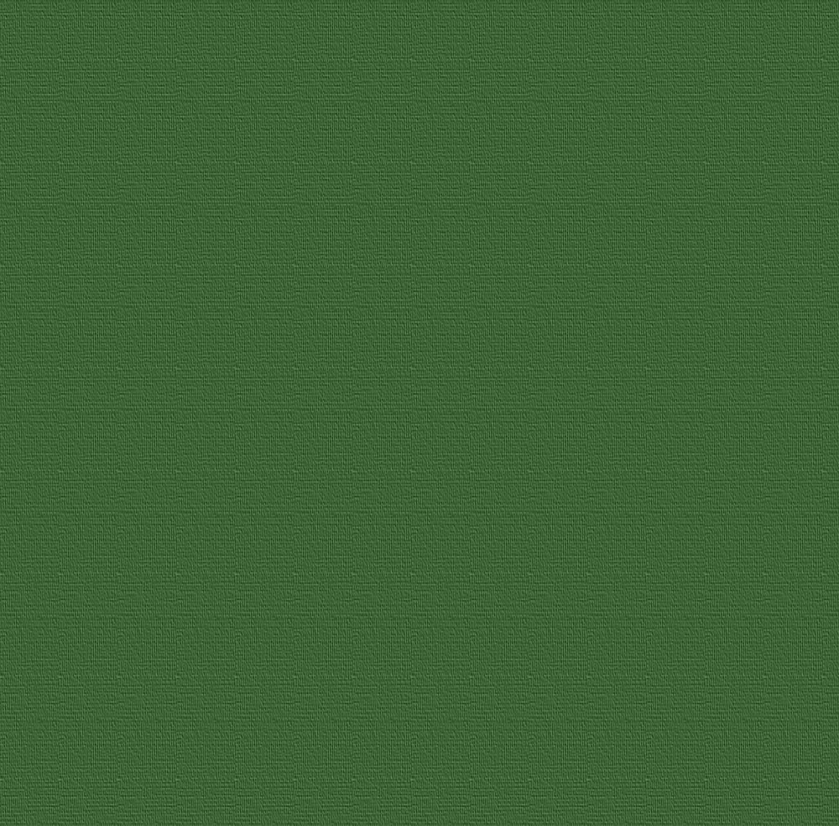 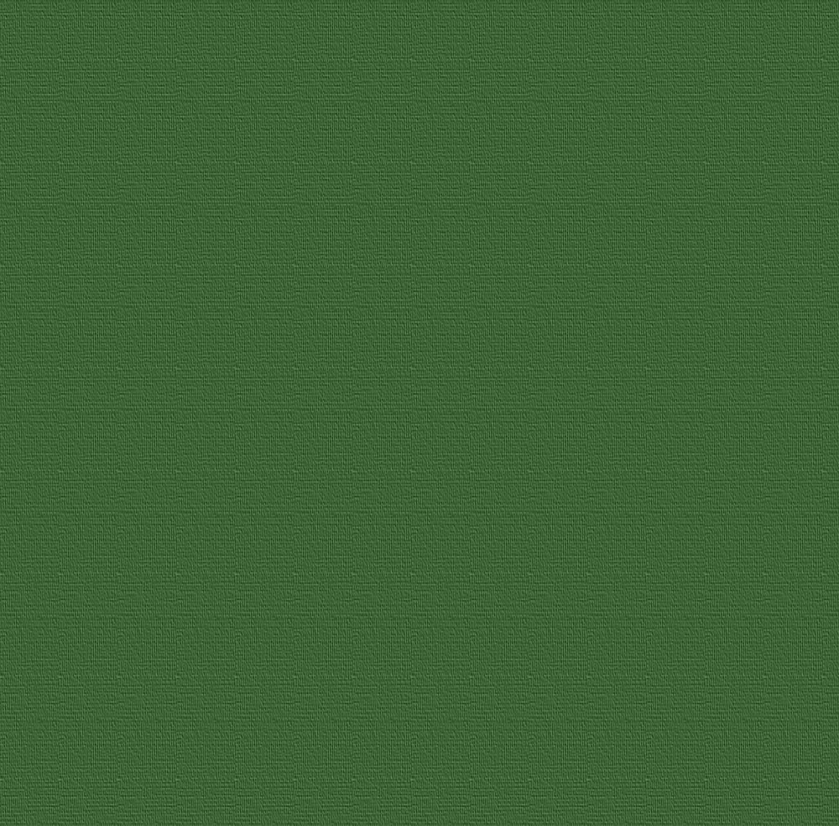 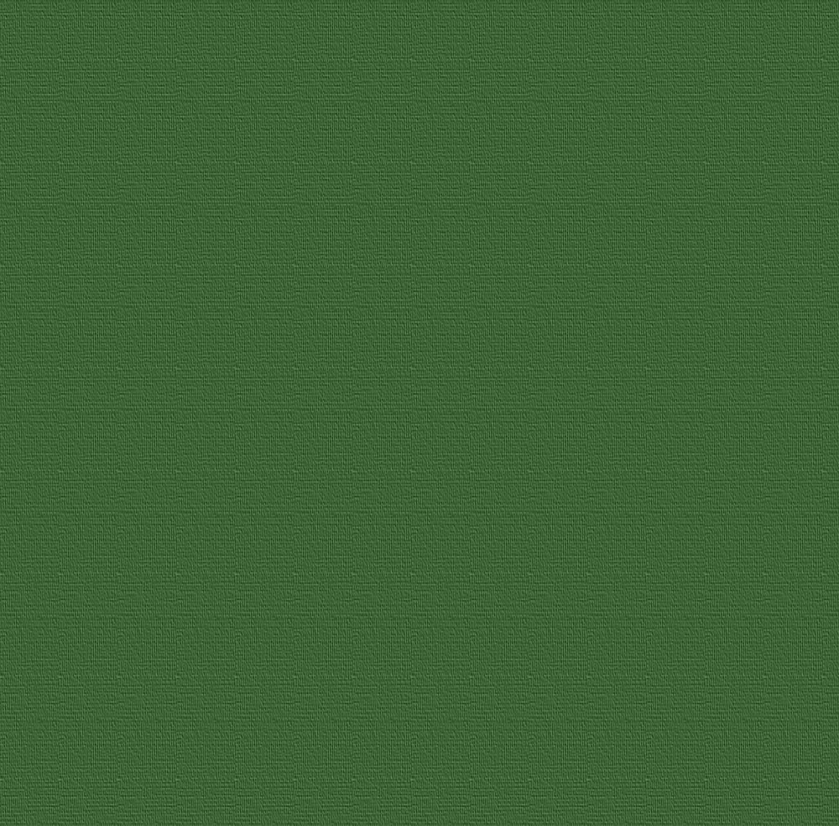 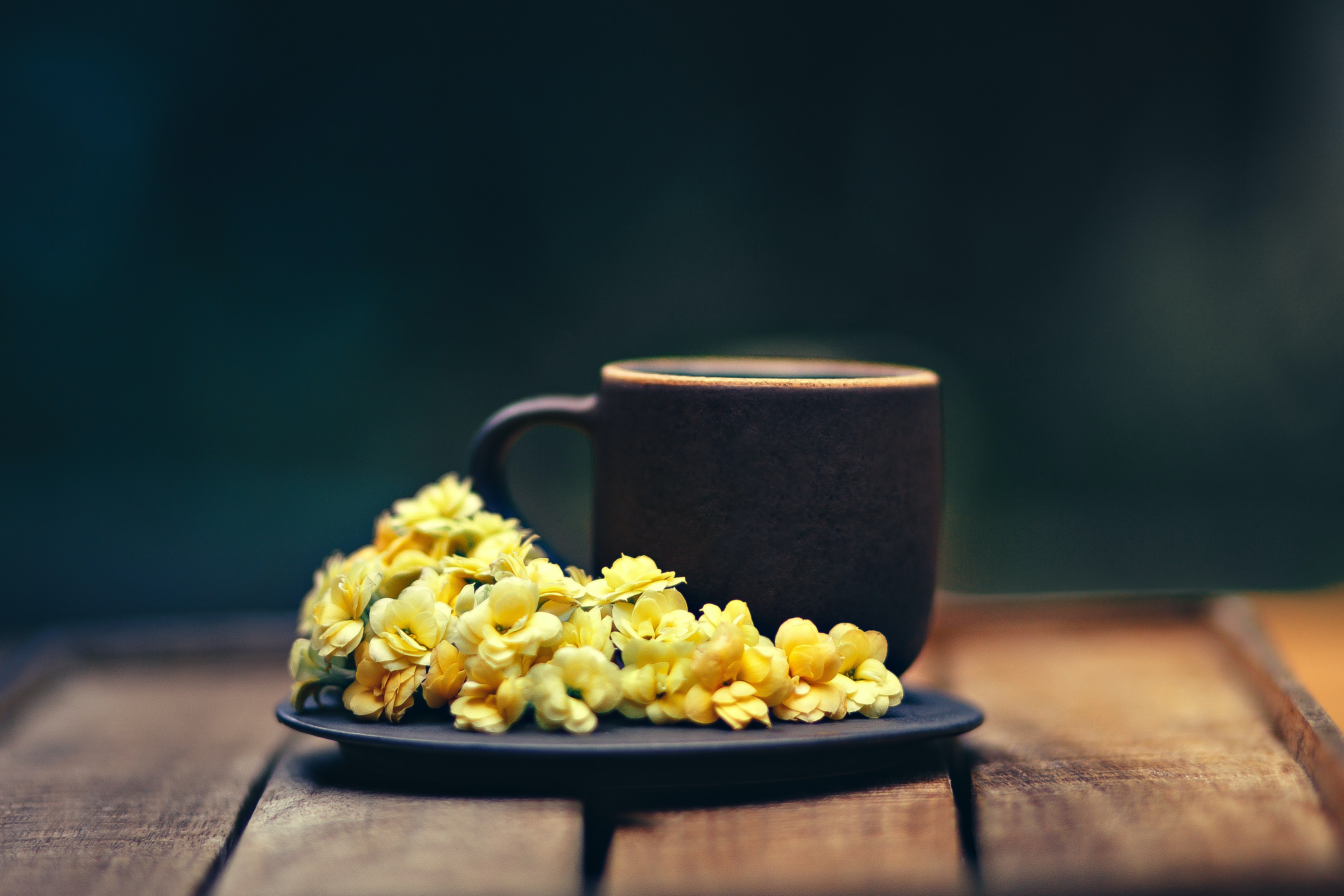 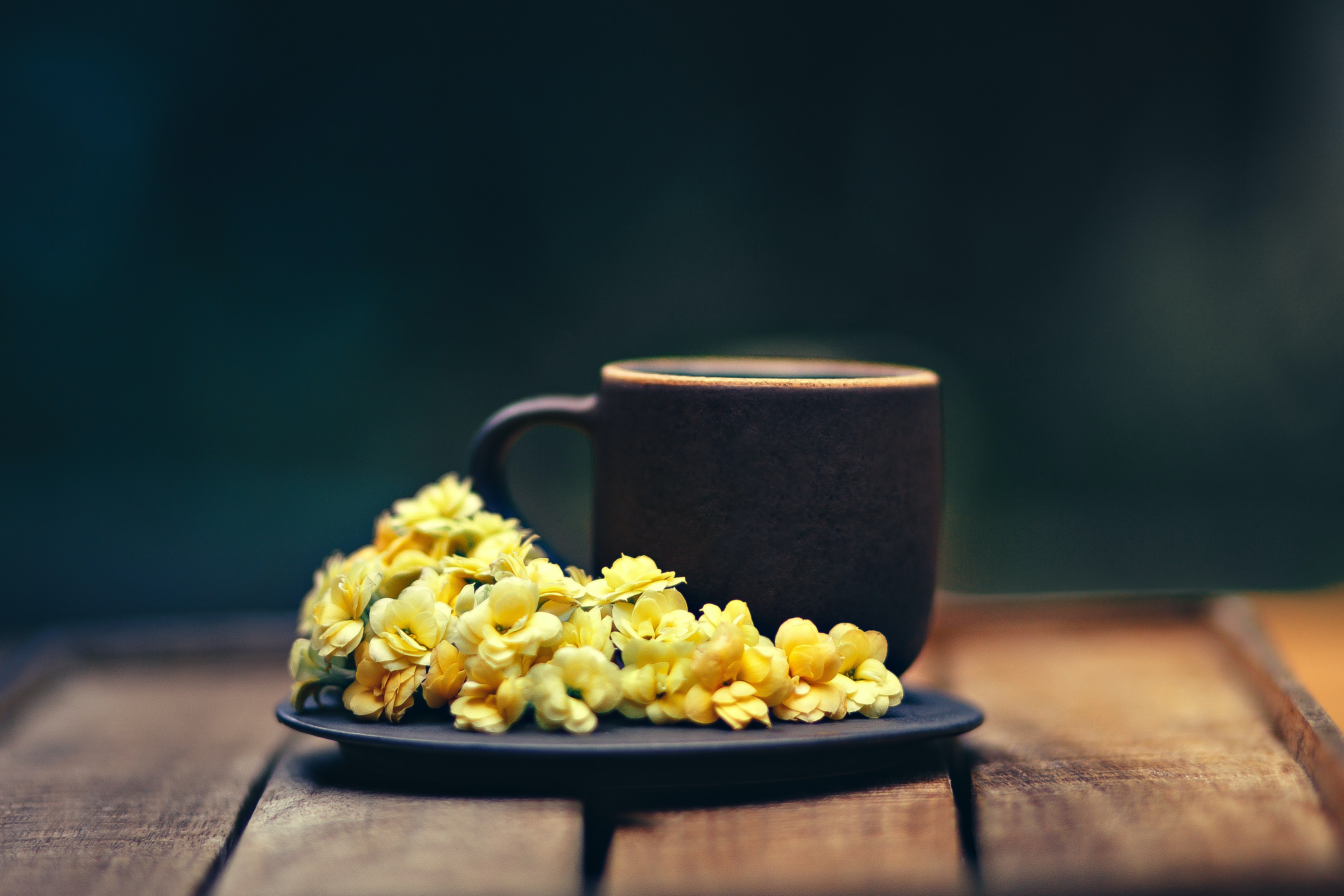 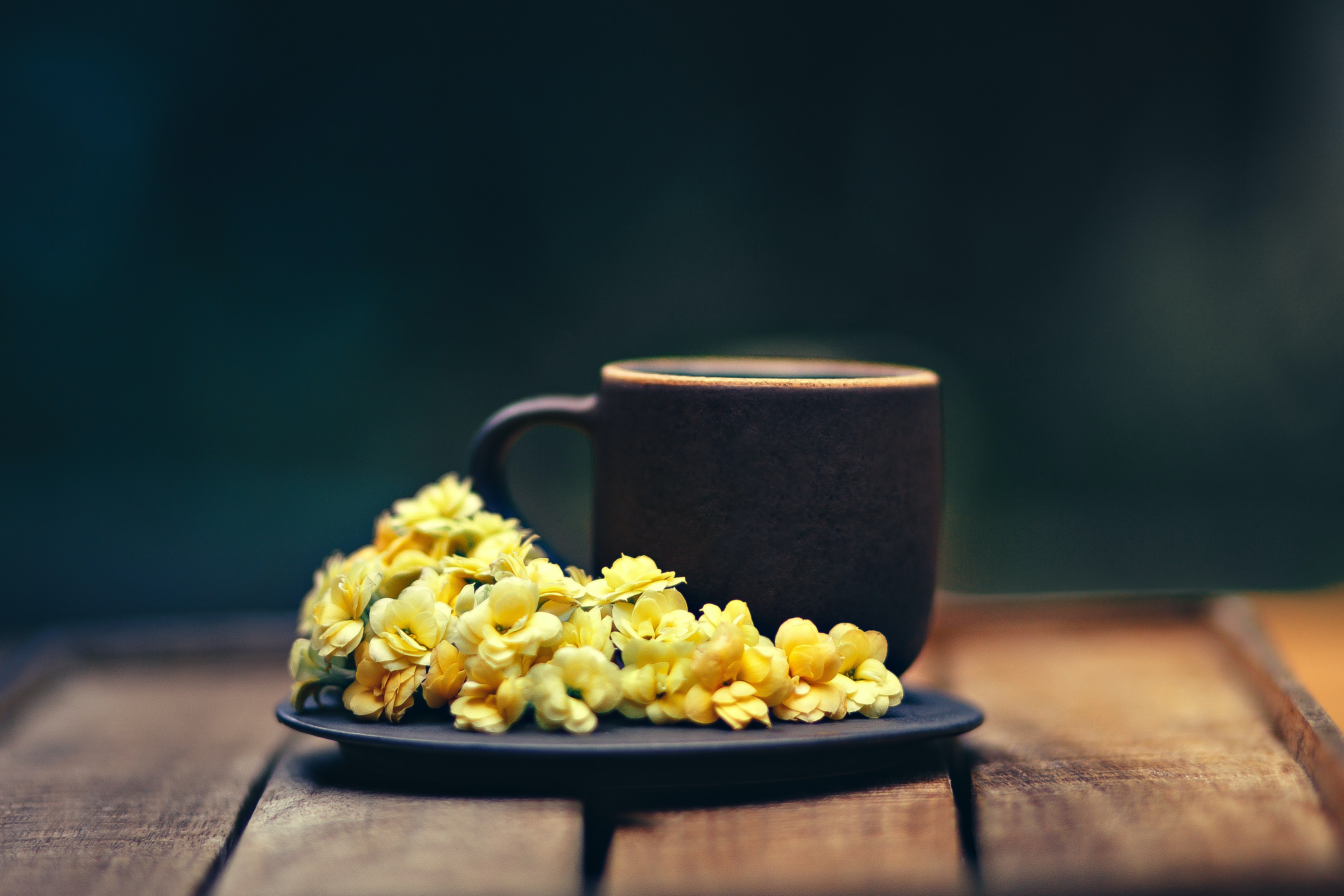 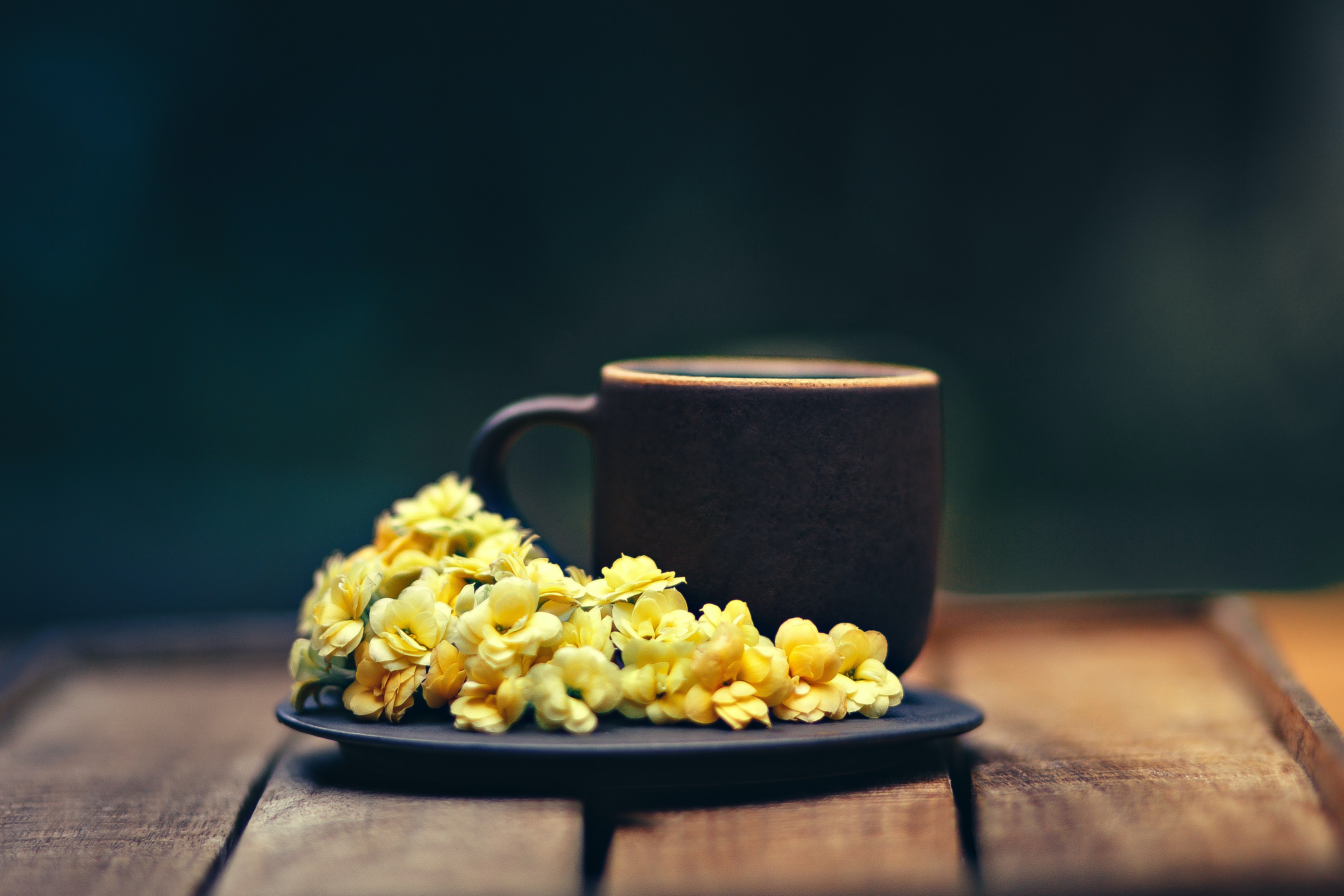 第 八 步    \ 奉 \ 茶 \
第 六 步    \ 正 \ 泡 \
第 四 步    \ 润 \ 茶 \
第 二 步    \ 洁 \ 具 \
第 一 步    \ 赏 \ 茶 \
第 三 步    \ 投 \ 茶 \
第 五 步    \ 摇 \ 香 \
第 七 步    \ 闷 \ 香 \
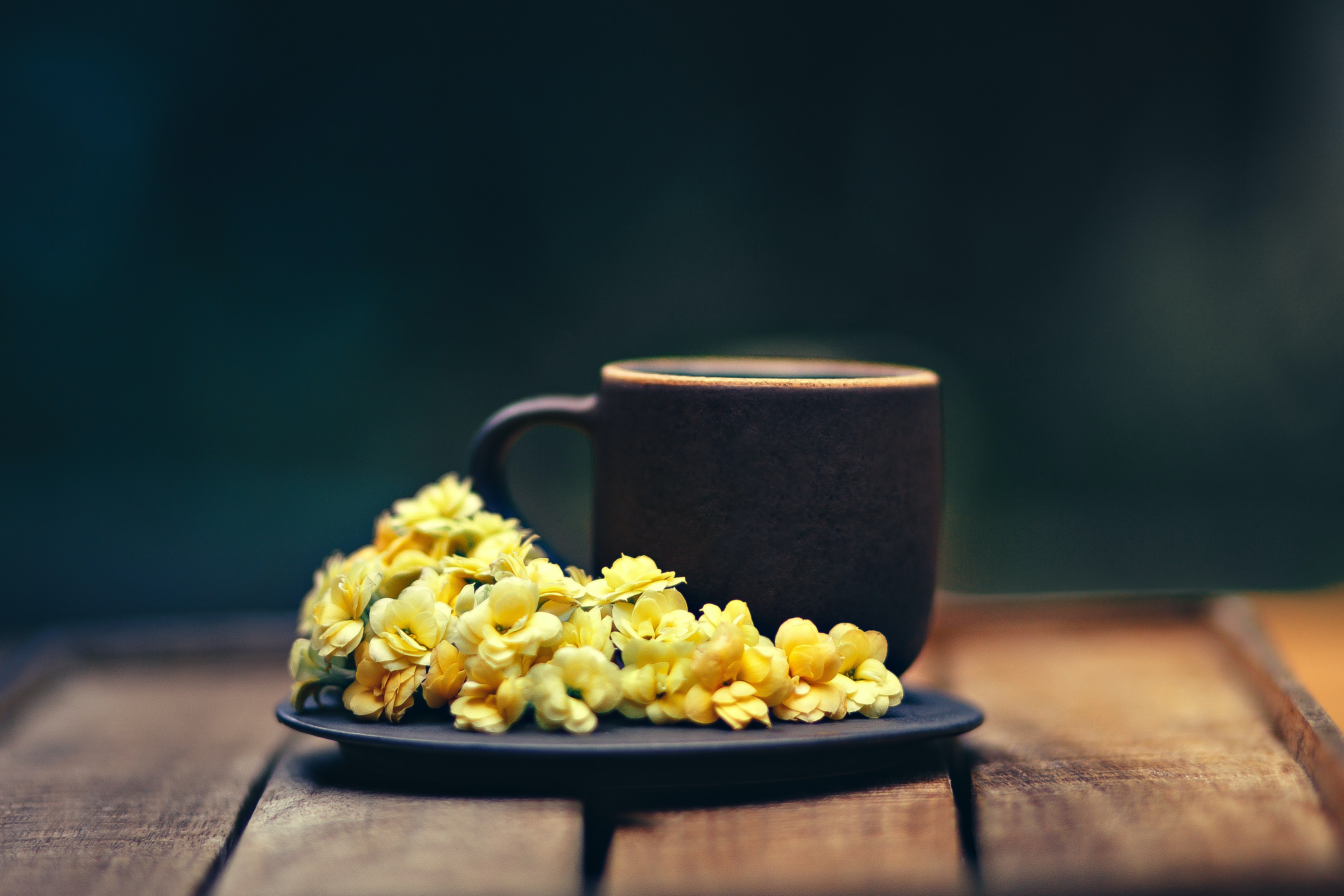 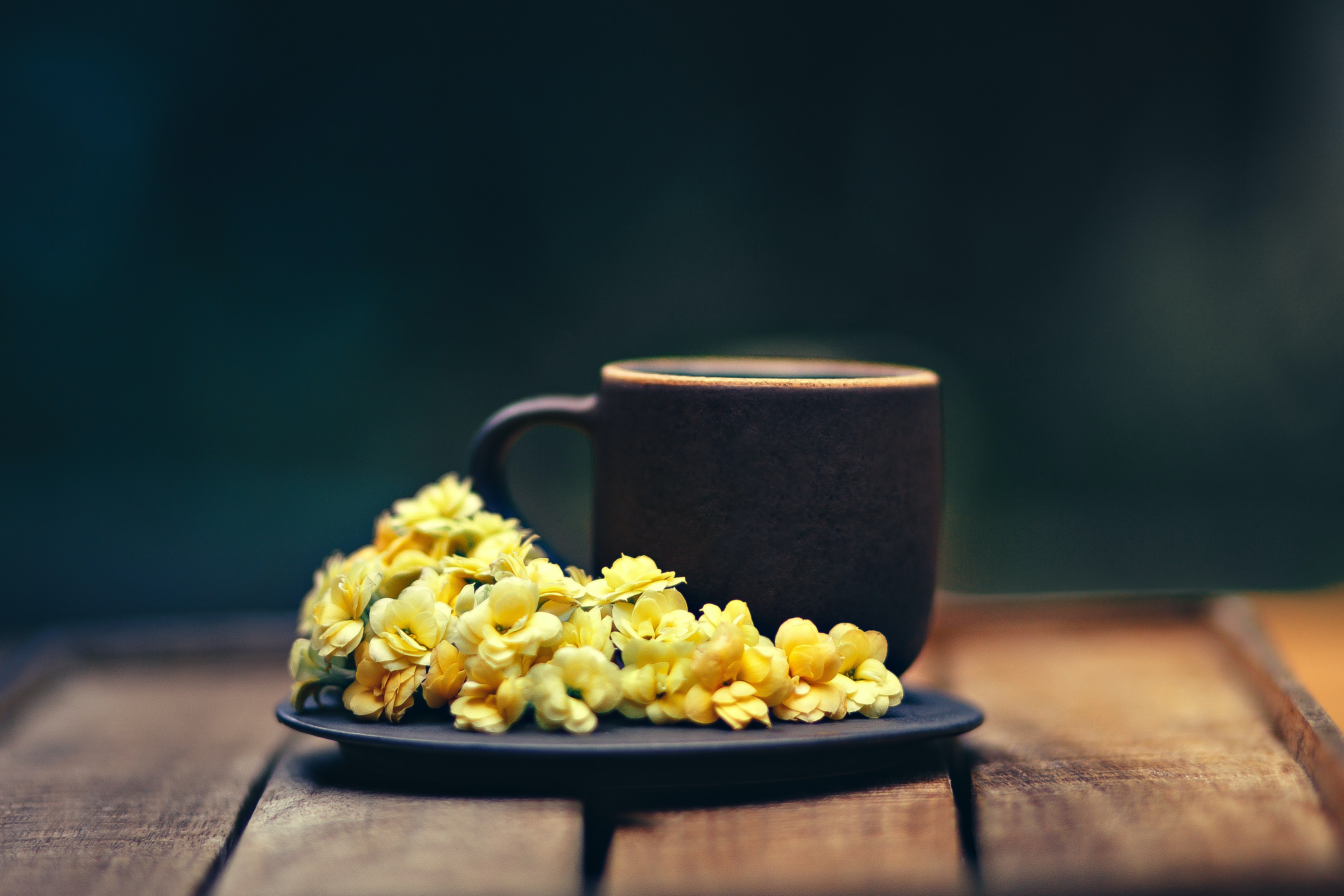 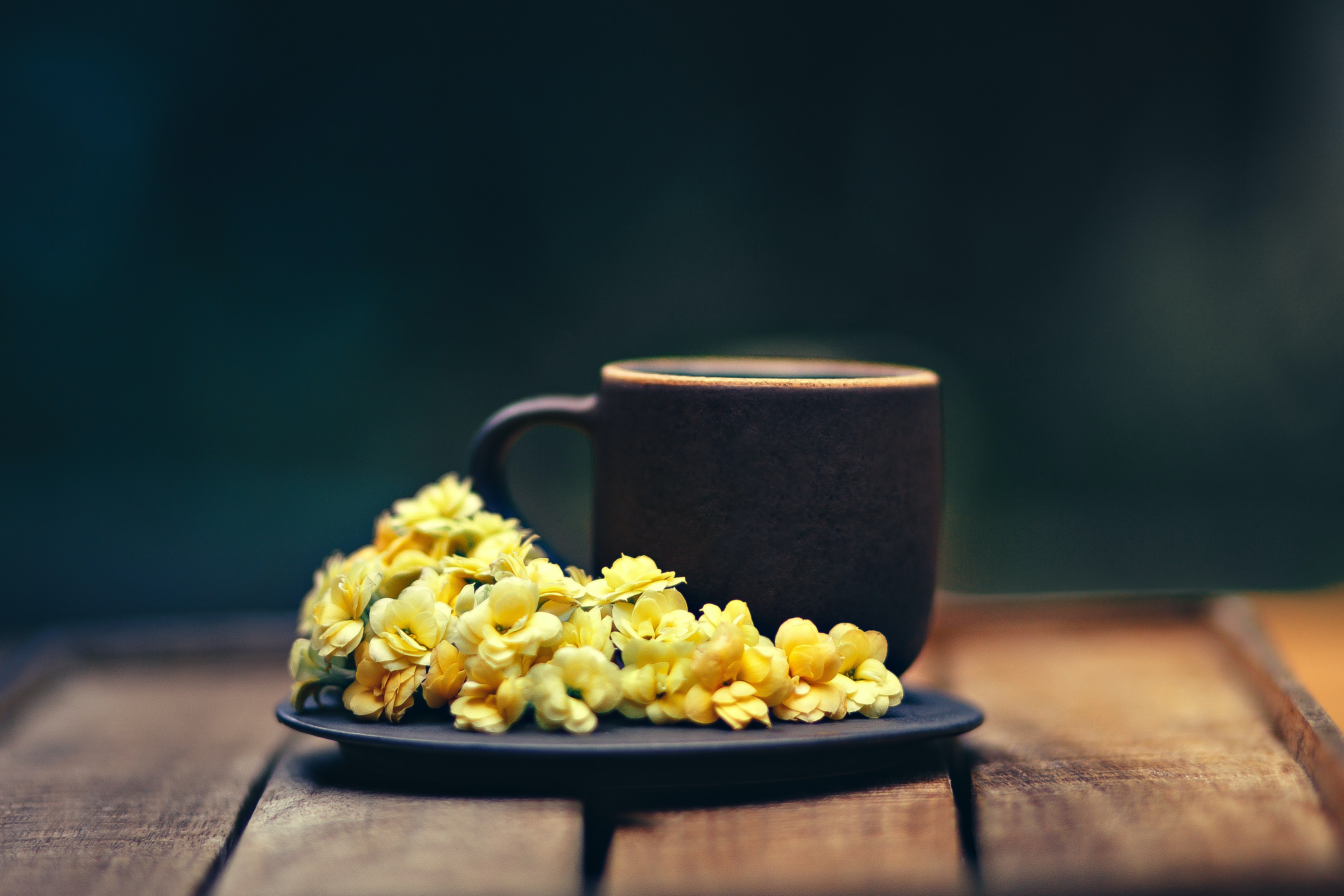 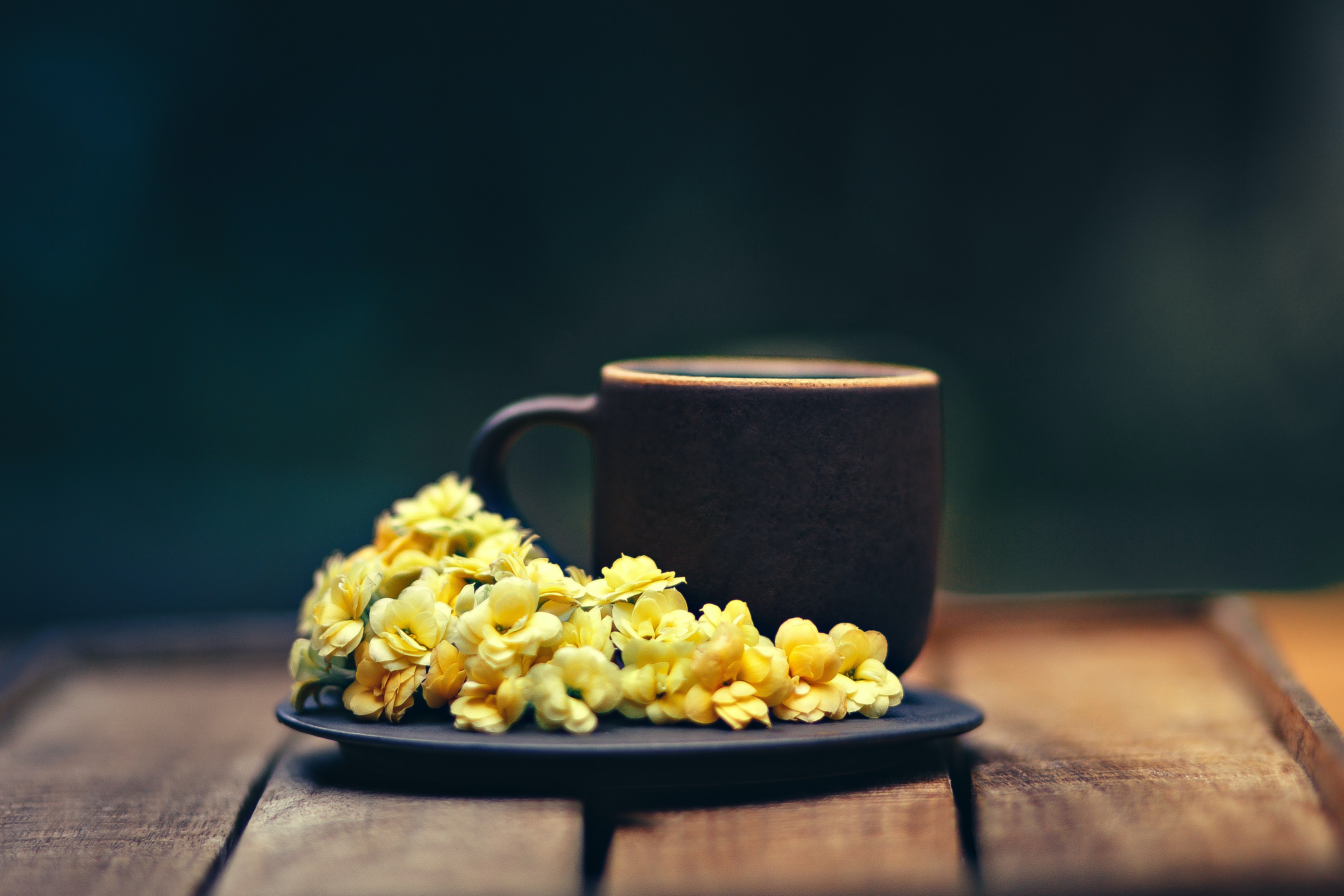 茉莉花茶行茶词
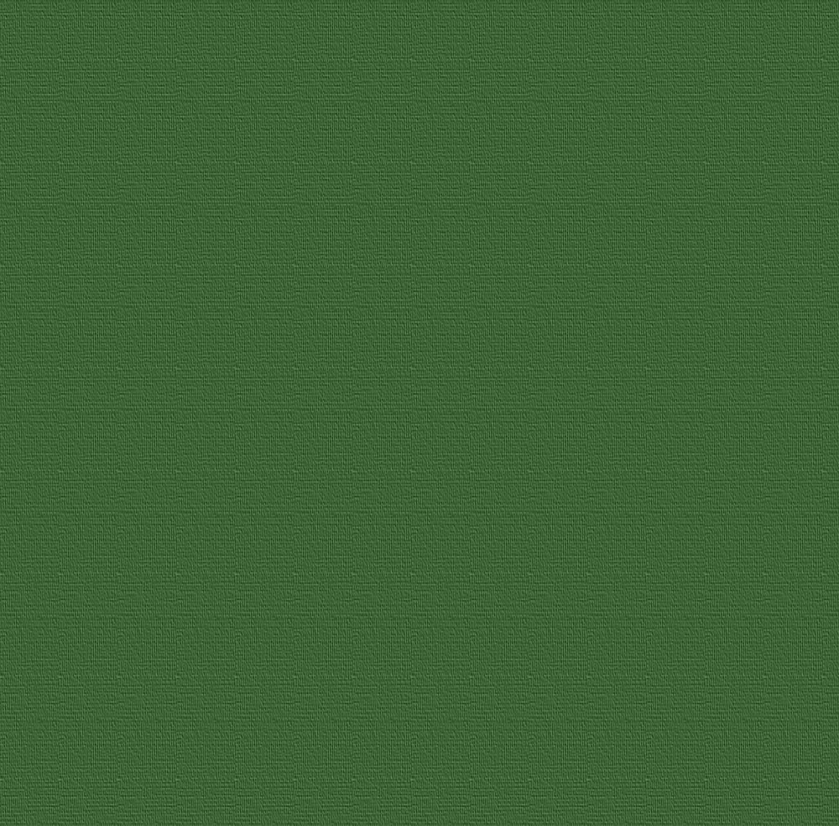 各位嘉宾，大家好，今天为大家冲泡的是茉莉花茶。
    茉莉花茶是以烘青绿茶为原料与鲜花多次窨制而成。
    冲泡前的茉莉花茶干茶外形：条索匀整油润。
第一步：赏茶（鲜花绿叶相扶持）
第二步：温杯洁具（春江水暖鸭先知）
第三步：投茶（落英缤纷玉杯里）
第四步：润茶（温润心扉）
第五步：摇香（旋香沁碧）
第六步：正泡（春潮带雨晚来急）
第七步：闷香（三才化育甘露美）
第八步：奉茶（一盏香茗奉知己）
下面请大家和我一起品茶，
    冲泡后的茉莉花茶：
香气：芬芳鲜灵
汤色：黄绿
滋味：醇厚
叶底：嫩绿明亮        
谢茶
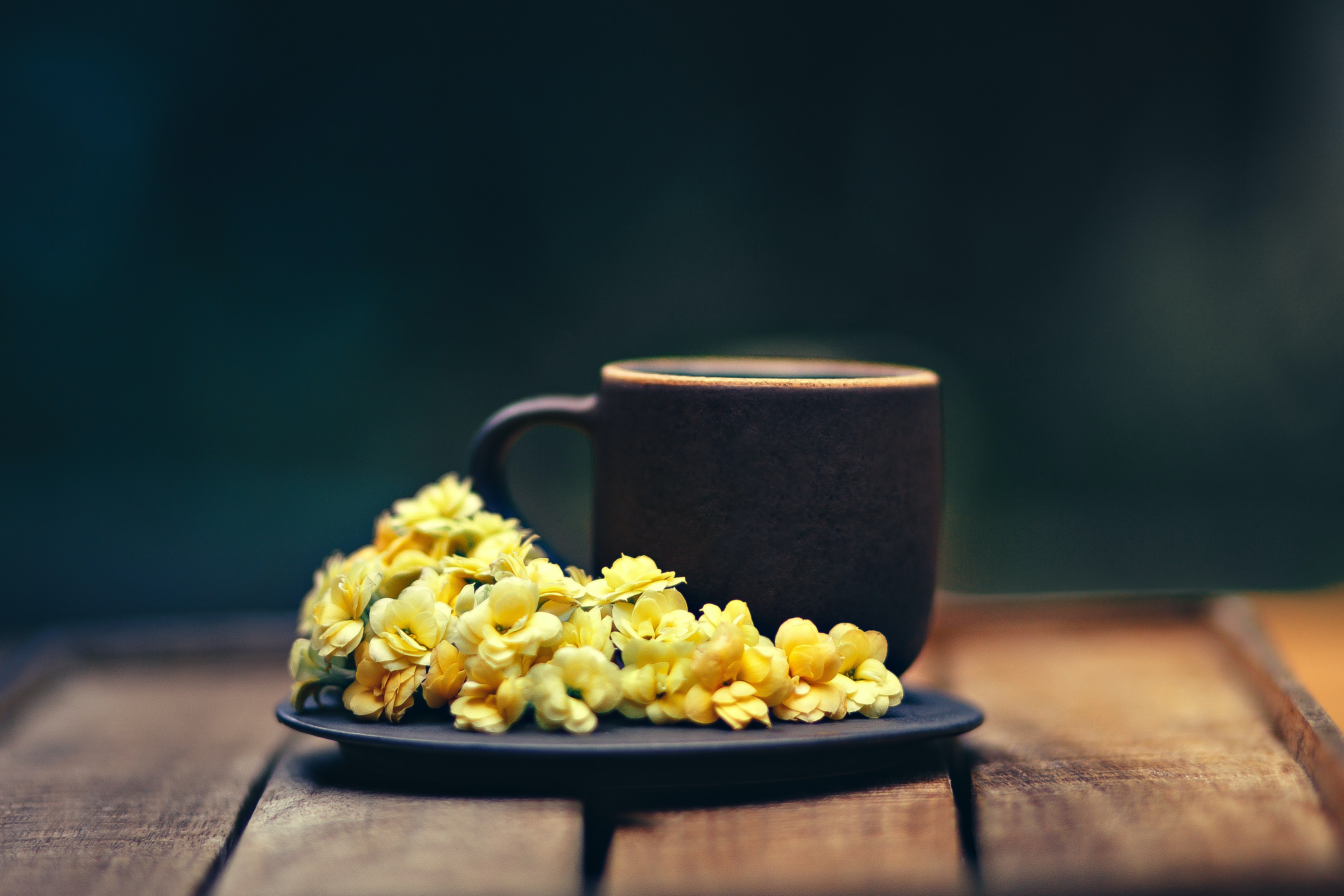 茉莉花茶行茶大赏
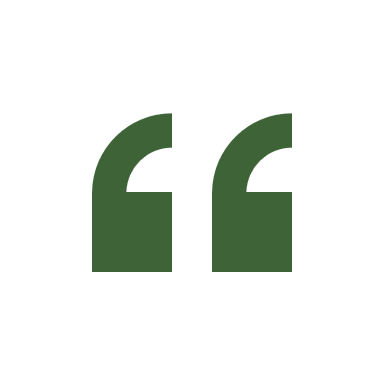 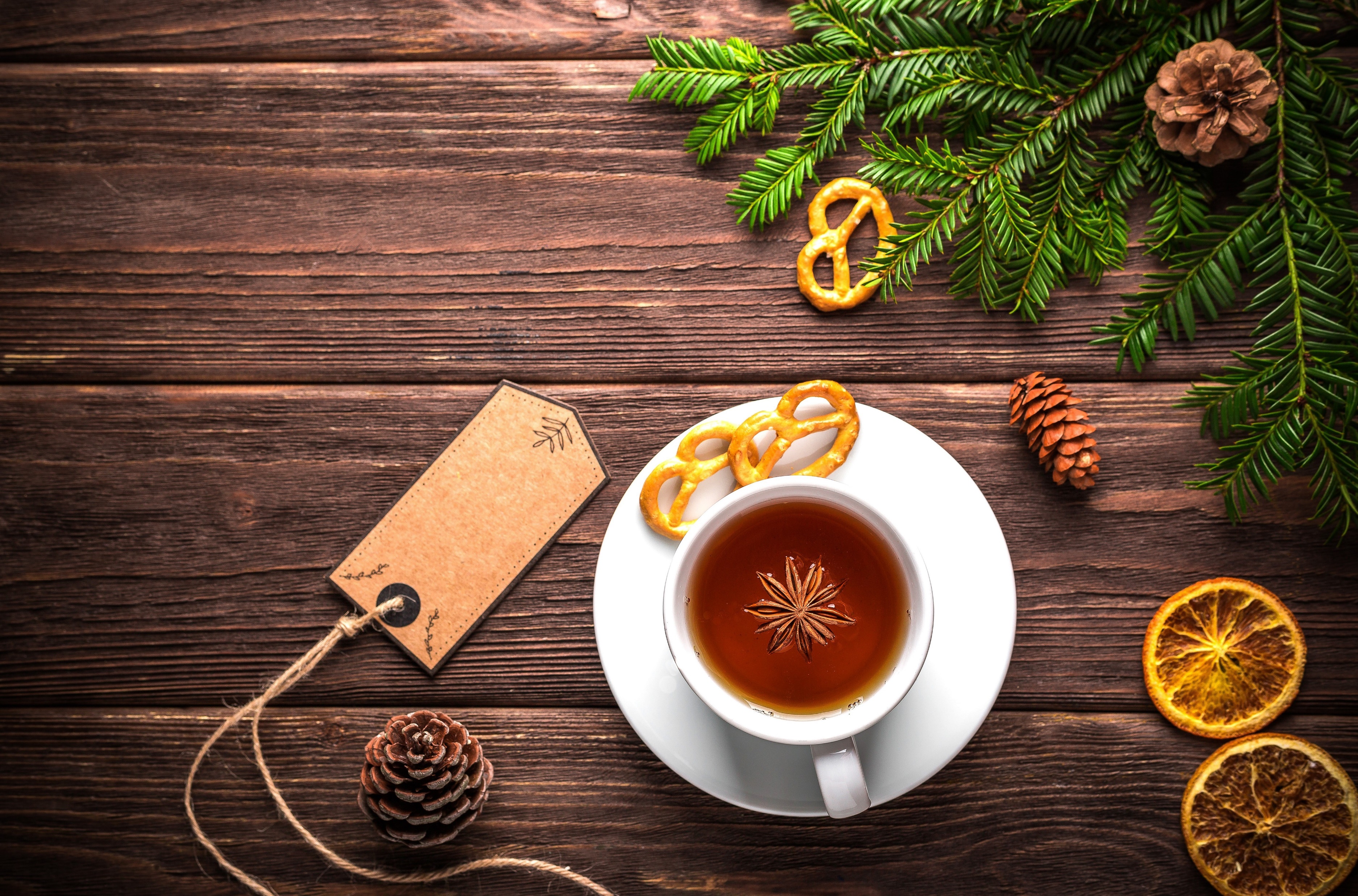 人生一壶茶，一茶一世界。人生似茶叶，沉浮放清香。
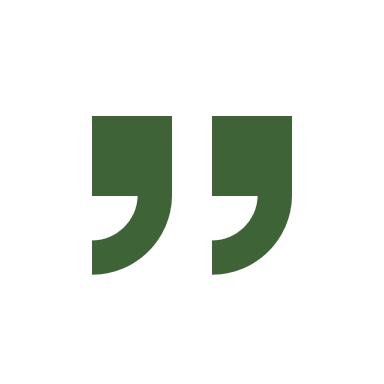 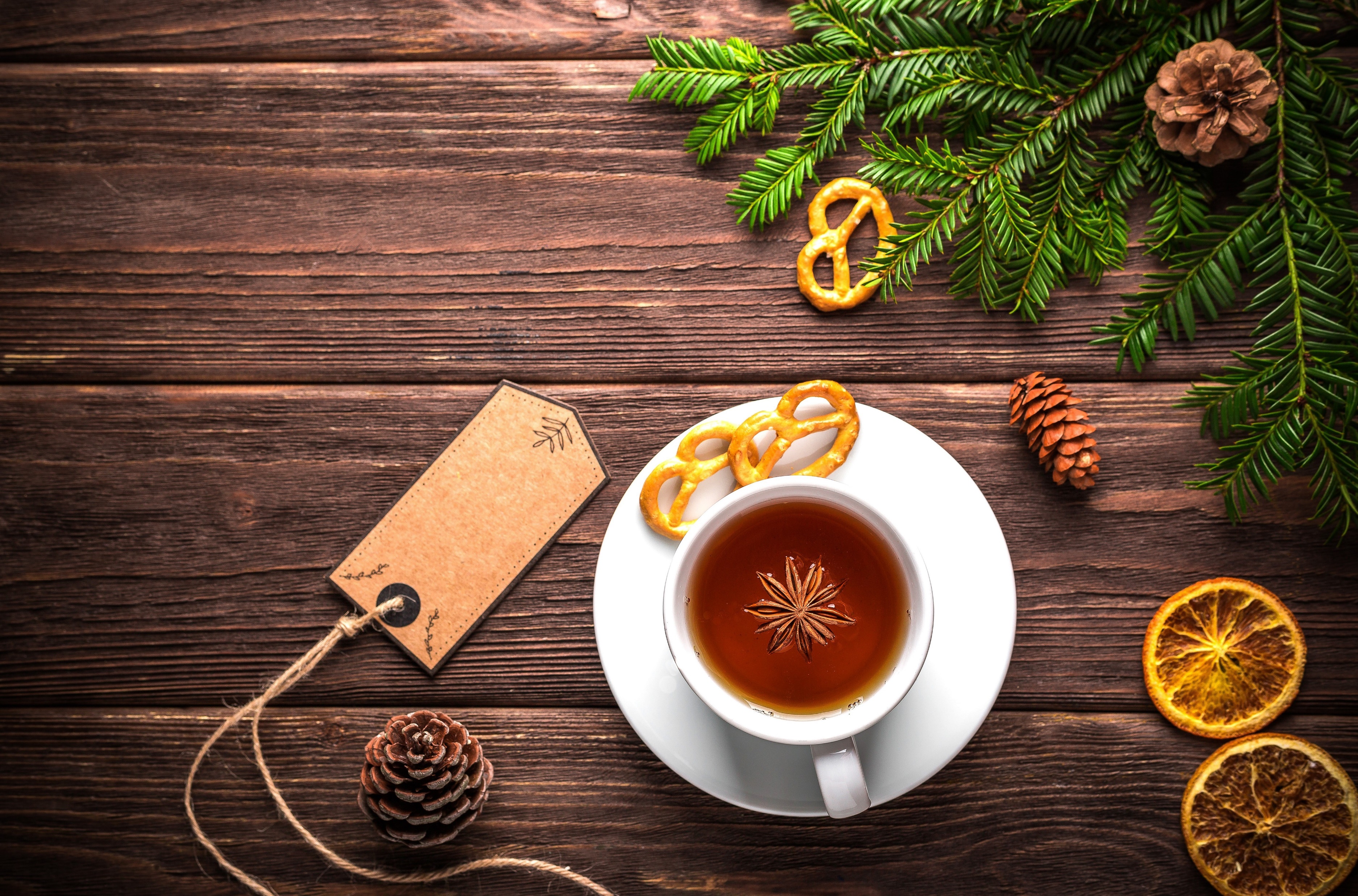 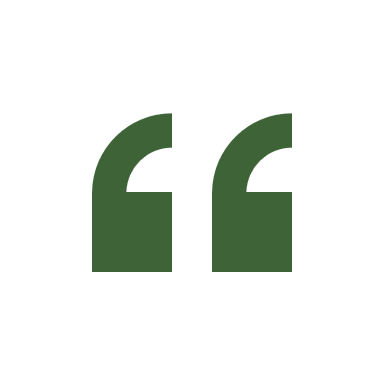 人生一壶茶，一茶一世界。人生似茶叶，沉浮放清香。
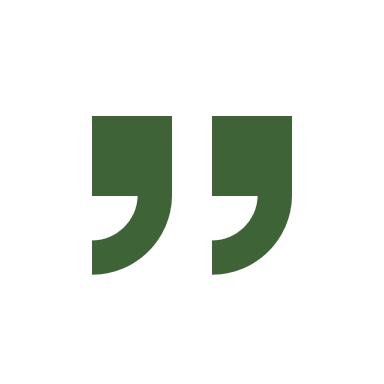 禅茶一味
，
。
巧
剜
明
月
染
春
水
轻
旋
薄
冰
盛
绿
云
唐·徐夤《茶盏》
素
瓷
传
静
夜
，
芳
气
满
闲
轩
。
唐·陆士修《五言月夜啜茶联句》
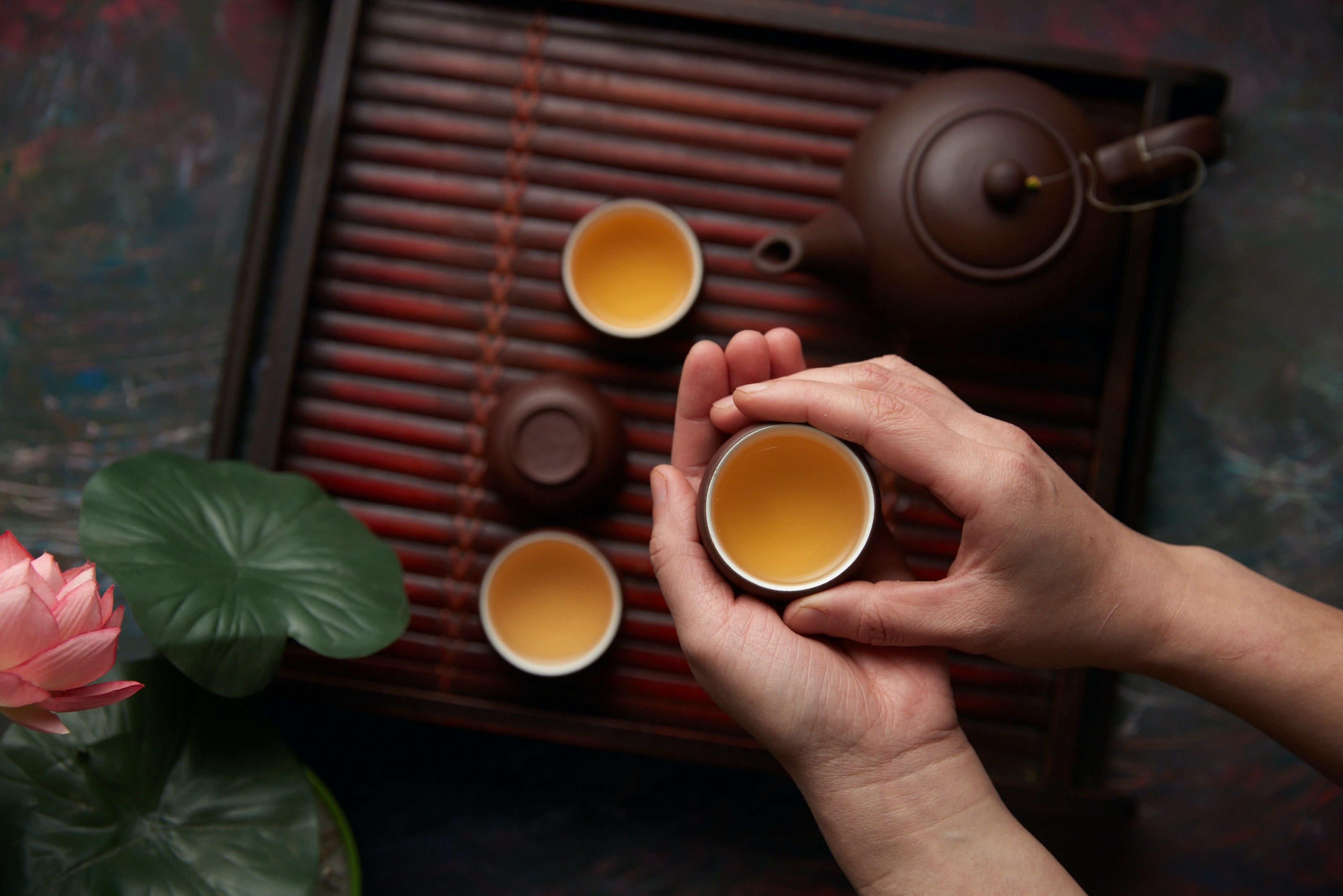 宋·李清照《鹧鸪天·寒日萧萧上琐窗》
，
。
酒
阑
更
喜
团
茶
苦
宜
脑
梦
断
偏
瑞
香
山
天
里
世
法
中
河
眼
，
界
身
。
唐·王维《夏日过青龙寺谒操禅师》
· 谢 · 谢 · 倾 · 听 ·
OfficePLUS.cn
标注
字体使用


行距

素材

声明



作者
中文 江西拙楷、隶书
英文 Arail

标题 1.0
正文 1.3
Pexels

本PPT文字内容仅供排版参考，不对其真实性与准确性做保证。本网站所提供的任何信息内容（包括但不限于 PPT 模板、Word 文档、Excel 图表、图片素材等）均受《中华人民共和国著作权法》、《信息网络传播权保护条例》及其他适用的法律法规的保护，未经权利人书面明确授权，信息内容的任何部分(包括图片或图表)不得被全部或部分的复制、传播、销售，否则将承担法律责任。

墨雪儿